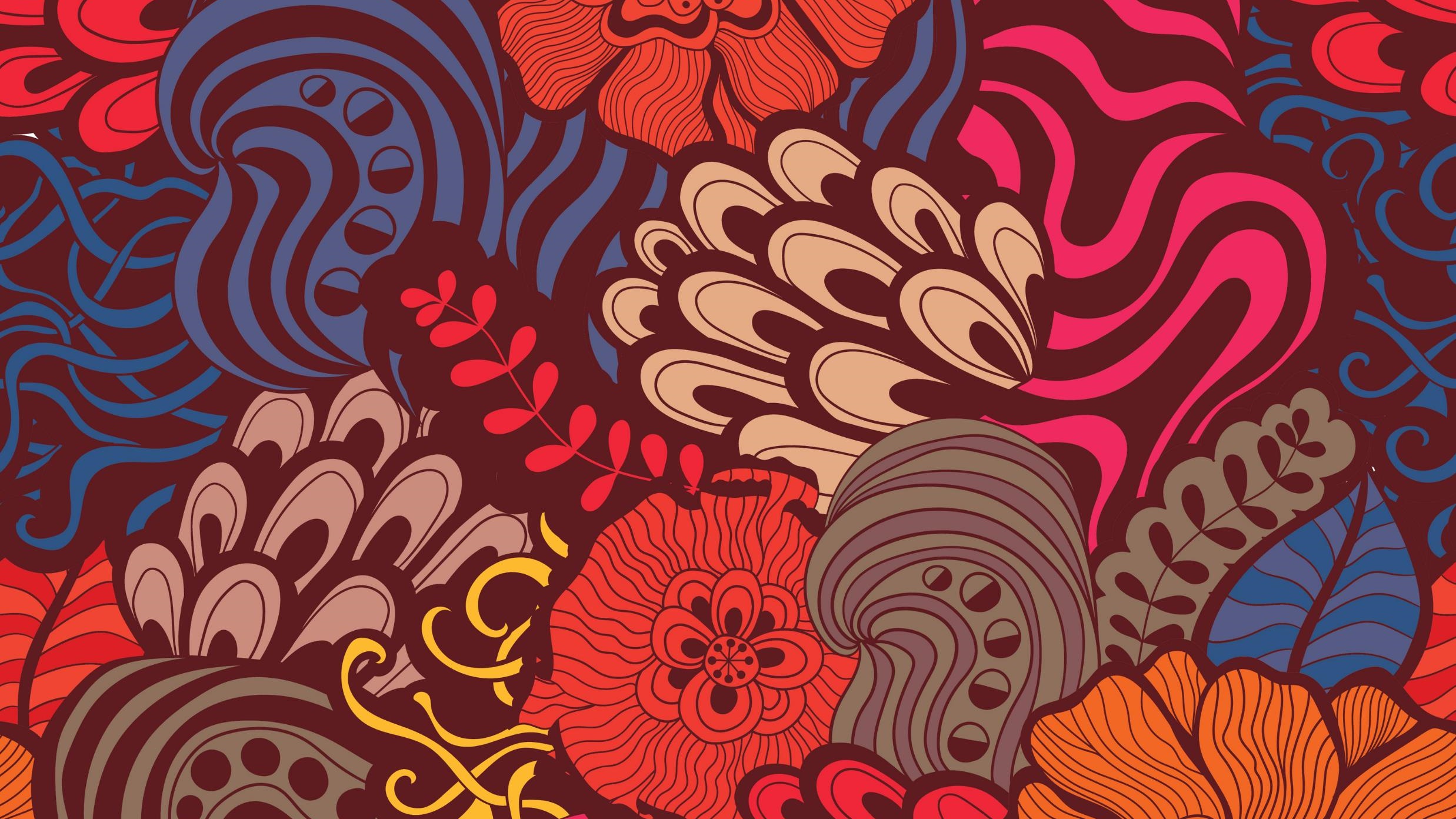 01. RELIGIOUS HISTORY OF THE CHRISTIAN ERA
by David Lee Burris
Put the following events in correct chronological order, beginning from the earliest event
____ Plagues in Egypt
____ Babylonian captivity
____ Giving of the law of Moses
____ Conquest of Canaan
____ Creation
____ Judges
____ Birth of Jesus
____ Divided Kingdom
____ Tower of Babel
____ Establishment of the church
____ Promises to Abraham
____ The return from captivity
____ Flood
____ United Kingdom
____ Years of Biblical silence
____ Wandering in the wilderness
____ Destruction of Jerusalem by 	Romans
____ Paul’s preaching journeys
____ Roman persecution of church
____ Assyrian captivity
____ Paul in prison in Rome
14
5
13
2
6
10
15
8
1
7
21
9
16
18
11
20
3
17
12
19
4
How did you do? Don’t be overly                 concerned if you did not do well.
Events placed in correct chronological order
Creation
Flood
Tower of Babel
Promises to Abraham
Plagues in Egypt
Giving of the law of Moses
Wandering in the Wilderness
Conquest of Canaan
Judges
United Kingdom
Divided Kingdom
Assyrian Captivity
Babylonian Captivity
The return from captivity
Years of Biblical silence
Old Testament Concludes
Birth of Jesus
Establishment of the church
Paul’s preaching journeys
Paul in prison in Rome
Roman persecution of the church
Destruction of Jerusalem by the Romans
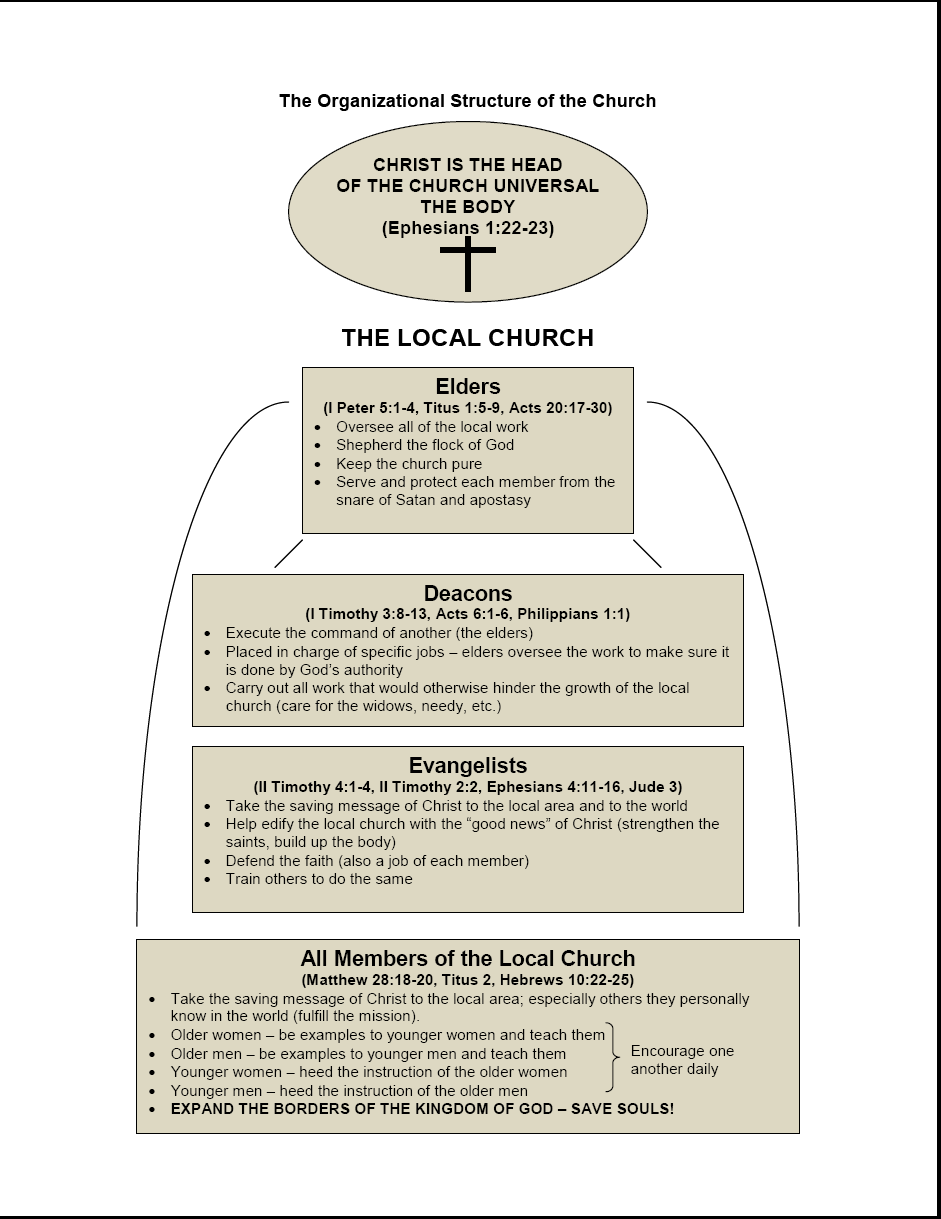 David Lee Burris: 
Predicted Departure From The Faith – Holy Spirit Predicted – From Truth Unto Fables Because They Could Not Endure Sound Doctrine – Speaking {Knowing} Lies In Hypocrisy – Their Consciences Over Time Become Without Feeling.
 Vatican Built Upon Roman Racetrack & Circus & Next To Nero’s Gardens – Scenes Of Christian Persecution & Entertainment Execution!
To Proof Text Peter At Rome The Catholic Church Says            1st Peter 5: 13 Refers to Rome When Referencing Babylon           & Clement Of Alexandria Makes The Same Application!
Any Apostate Church Indicators?
- - IMPROBABLE:
Fourth Kingdom of  Daniel 2:  40, 41                        
Little Horn on Fourth Beast of  Daniel 7:  8 – 25
Ten Horns on Dragon & Leopard of  Revelation 12 & 13
Babylon  –  Mother & Daughters of  Revelation 17 & 18
-- PROBABLE:                                                                                             Acts 20:  28 - 30:   “grievous wolves among you”   
    Matthew 4: 1 – 3:  “…in the latter times some will depart… giving heed to… doctrines of demons. … forbidding to marry and commanding to abstain from foods … created to be received with thanks
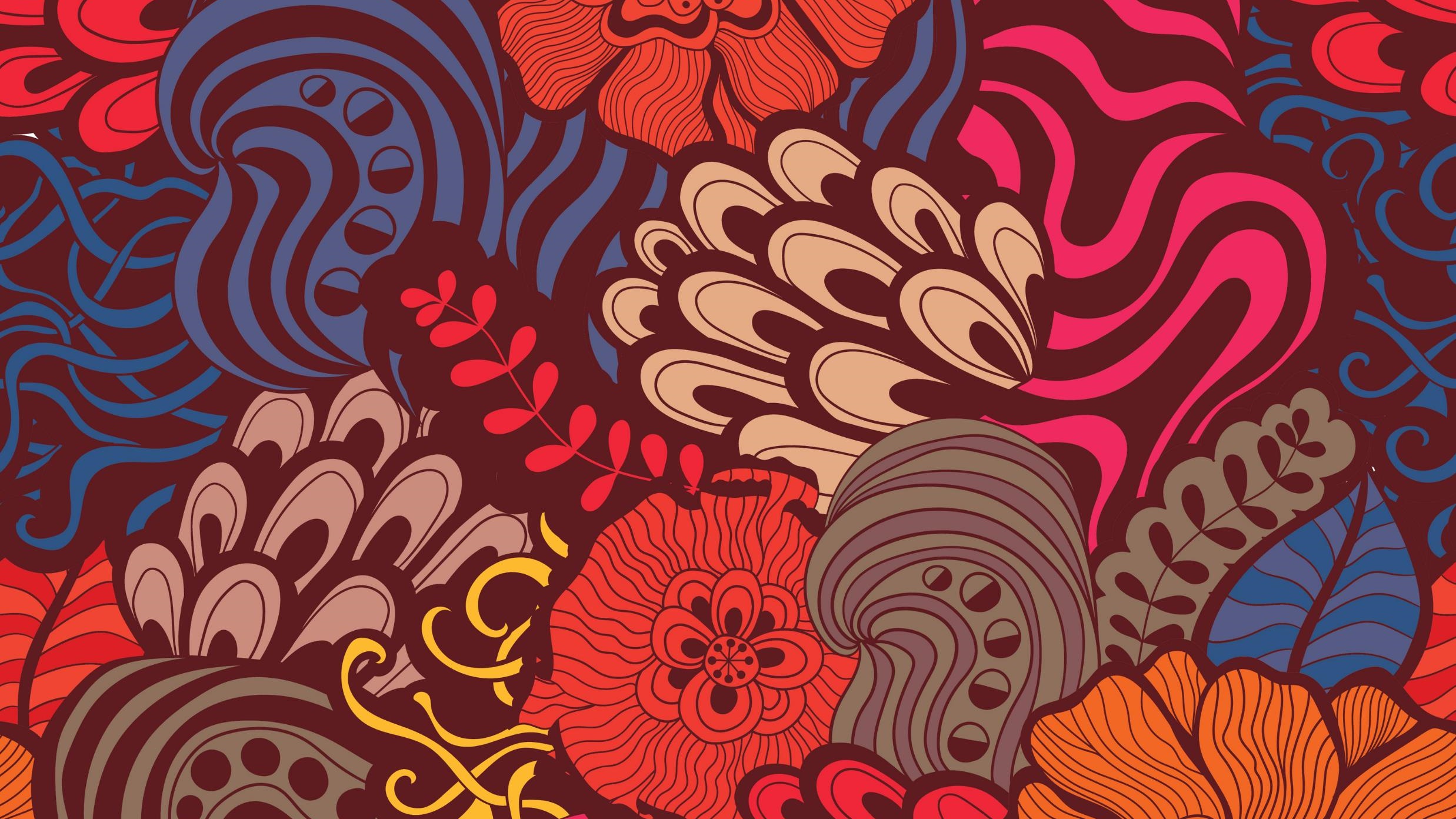 Relgious History of the Christian Era Ppt. Series
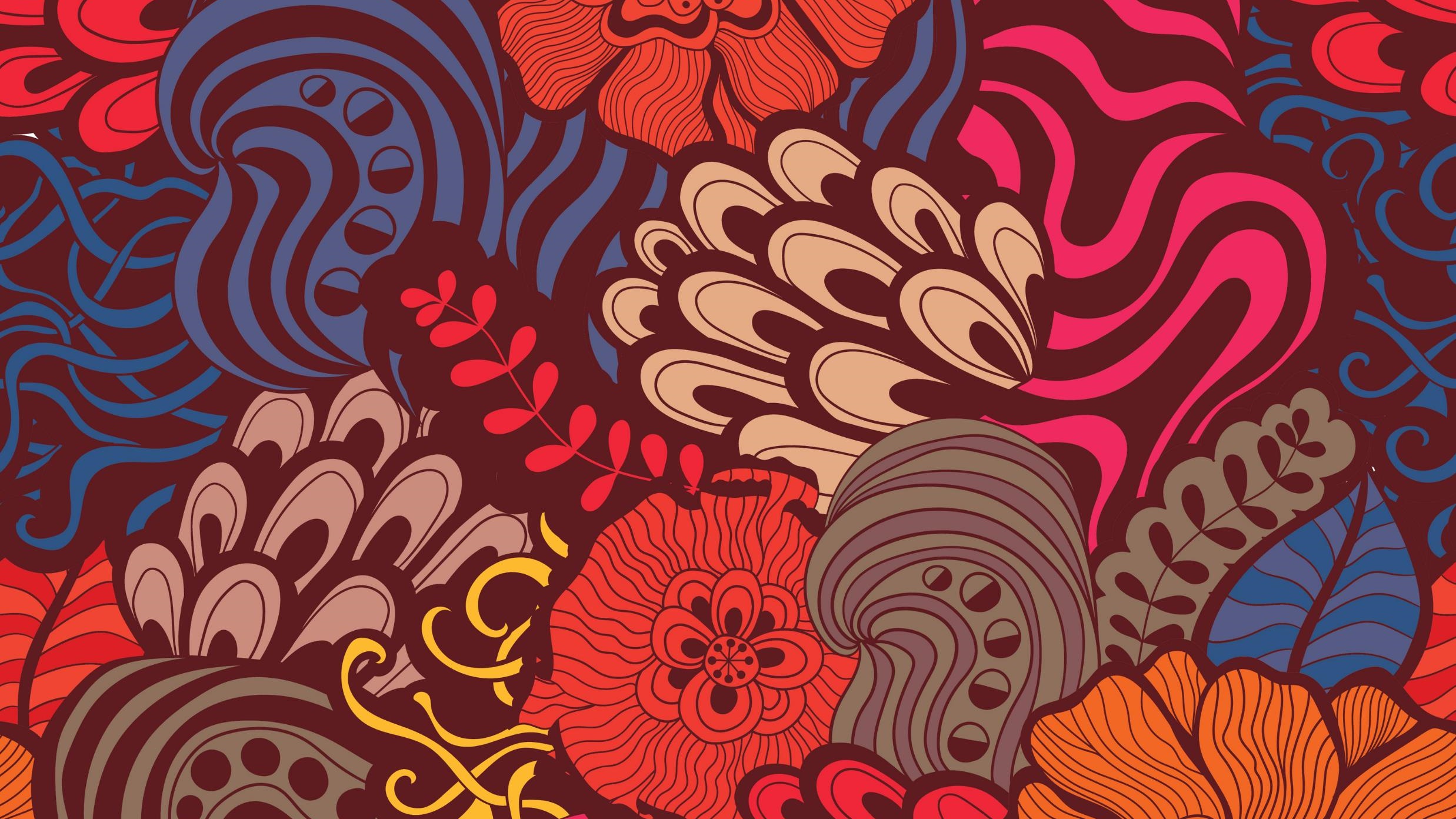 THE PATH TO POPE
Gnosticism Is The Spark
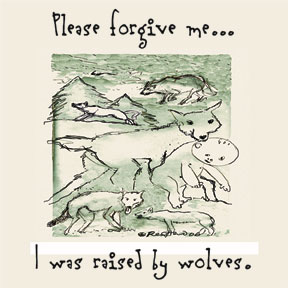 Ancient Romans Had Old Proverb
BEWARE
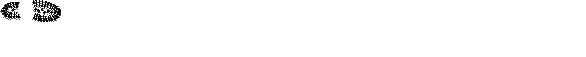 The First Step
Departure Principle:  Primary Vs. Delegated Authority
Besides the generic and specific classification,  there are two kinds of authority:  primary and delegated.  Primary authority is the original source of all power or authority.  It is the authority that resides in the person by right of his relationship to those who are subject to his authority.  All divine authority begins with God,  the Father!
Departure Principle:  Primary Vs. Delegated Authority
Besides the generic and specific classification,  there are two kinds of authority:  primary and delegated.  Delegated authority is that which is given to another by the one who has the primary authority.  All authority of God has been delegated to his Son,  Jesus Christ,  and not one single word has been delegated to mankind.  In utilizing this authority delegated to the Son,  Christ has delegated or granted certain power to others in administering his authority.  The apostles received this power.  All authority comes from the Son!
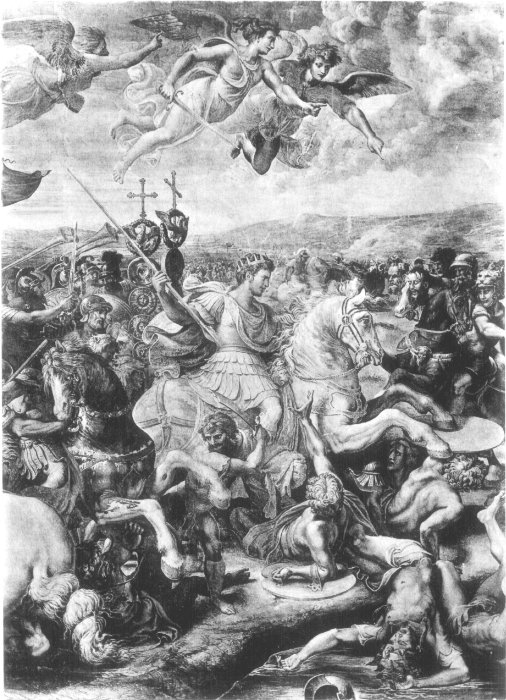 THE TEMPTATION TO POWER
Giving In To The Temptation Of Power
“You all know what the third temptation of Jesus was.  It was the temptation of power.  One of the greatest ironies of the history of Christianity is that its leaders constantly gave in to the temptation of power – political power,  military power,  economic power,  or moral and spiritual power even though they continued to speak in the name of Jesus, who did not cling to divine power but emptied self & and became as we are.”
David Lee Burris:
The Roman Empire established the office of the censor back in 443 B.C.  The censor not only went around and counted everybody’s head,  he was also responsible for policing everybody’s morals.  There was fear of the censor!
Giving In To The Temptation Of Power
“The temptation to consider power an apt instrument for the proclamation of the Gospel  is the greatest of all.  We keep hearing from others,  as well as saying to ourselves,  that having power – provided that it is used in the service of God and your fellow human beings          – is a good thing.  With this rationalization,  crusades took place;  inquisitions organized;  Indians were enslaved;  positions of great influence were desired;  episcopal palaces, splendid cathedrals, and opulent seminaries were built;  and much moral manipulation of conscience was engaged in.” - In The Name Of Jesus
Organizing to Oppose Growing Gnosicism:2nd & 3rd Century Patterns  of Practice & Precursors of New Testament Departure
Background Information:
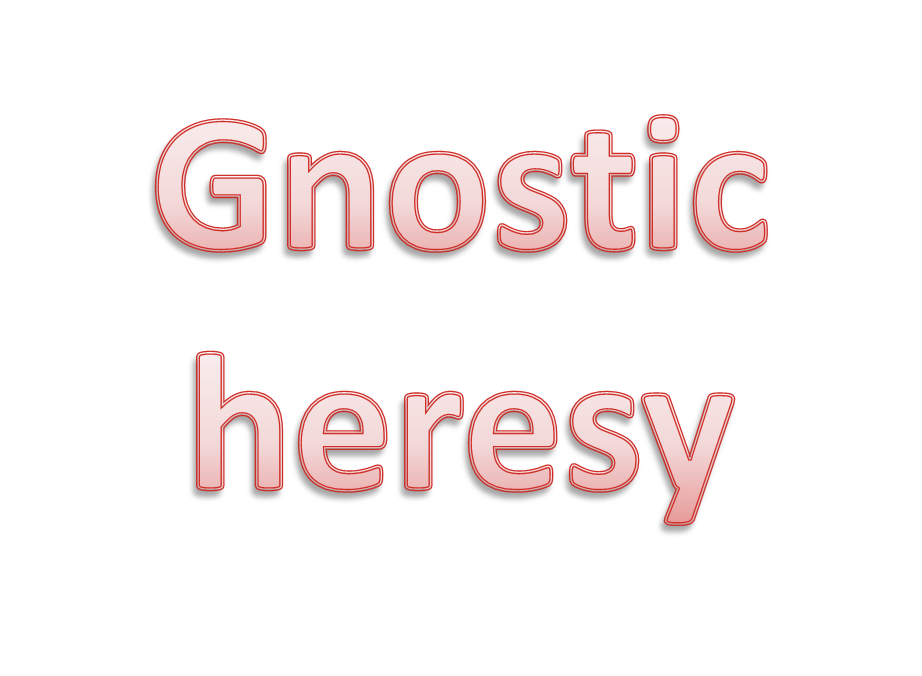 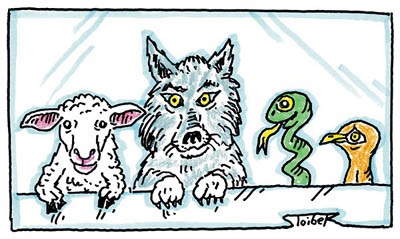 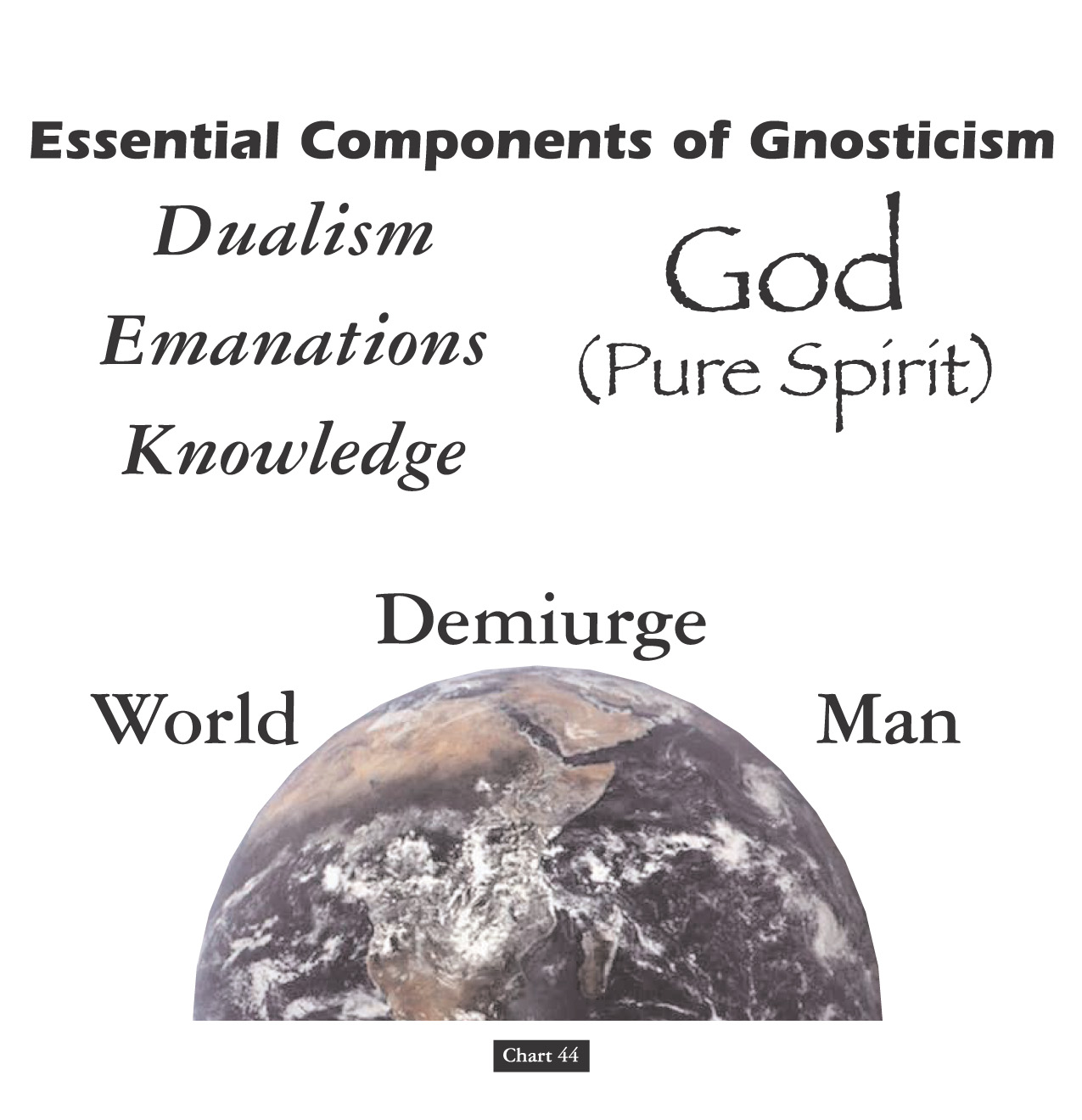 GNOSTICS OPPOSED MONISTS
MONISTS BELIEVE MIND & BRAIN ARE ONLY OF A PHYSICAL PROCESS – THERE IS NO SOUL!
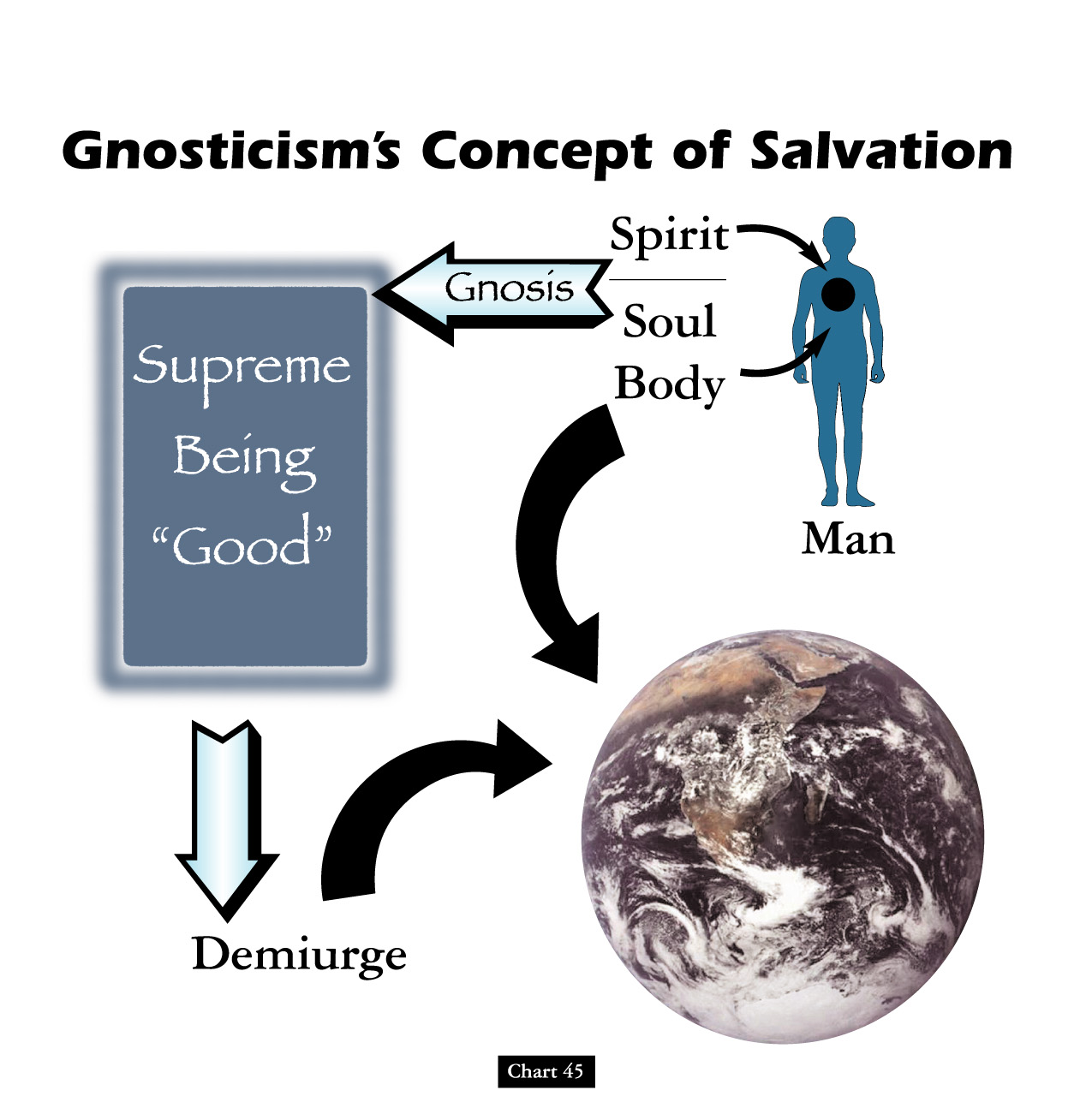 Recurrent Resurgent Gnosticism
The term “Gnosticism” is taken from the Greek word for knowledge (gnosis).
Whereas the Apologists utilized philosophy to defend Christianity,  Gnosticism used philosophy to reinterpret Christianity.
Gnosticism refers to a blended religious philosophy that invaded Paganism,  Judaism,  and Christianity.
A beginning form of Gnosticism,  mixed with Judaism,  existed in the Apostolic Period.
In the second century,  a more developed Gnosticism threatened the church.
Fighting the Gnostic heresy was a major preoccupation   of church leaders and authors in the early church.
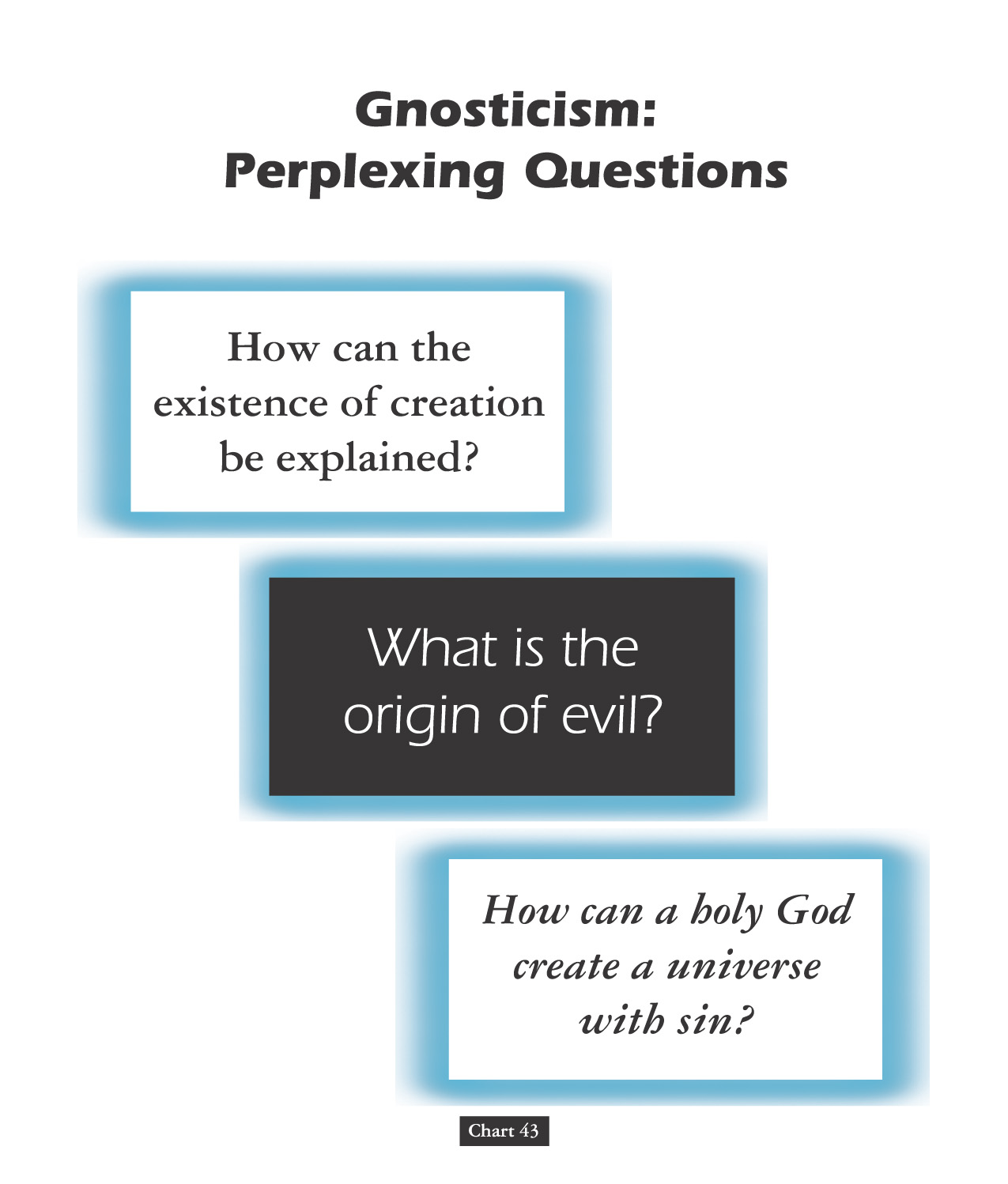 There were certain different Gnostic systems,
  but they all had certain common features:
Radical dualism of spirit and matter.
   Matter is totally independent of God and irremedially evil.  God could not have created the evil world of matter; its origin  is accounted for by a series of divine emanations  (called aeons)  by which the nature of Deity is progressively weakened  to the point where it could endure contact with matter.  “Pleroma”  (fullness)  was   the term for the higher aeons.  What they call evil comes from this fall of Pleroma.
There were certain different Gnostic systems,
  but they all had certain common features:
Concern for a personal salvation.
   Salvation is the release of man’s spirit from the bondage and prison of the flesh (there is not any resurrection).  The means of salvation is “gnosis,” or intuitive knowledge of one’s true self.  Salvation is sometimes mediated by certain rites and special ceremonies.
There were certain different Gnostic systems,
  but they all had certain common features:
Conduct of the “saved.”
   Gnostic principles involved a denial of the flesh and a living of the life of the spirit. To some this meant extreme asceticism,  to others the opposite –   the libertinism of the Carpocrates !
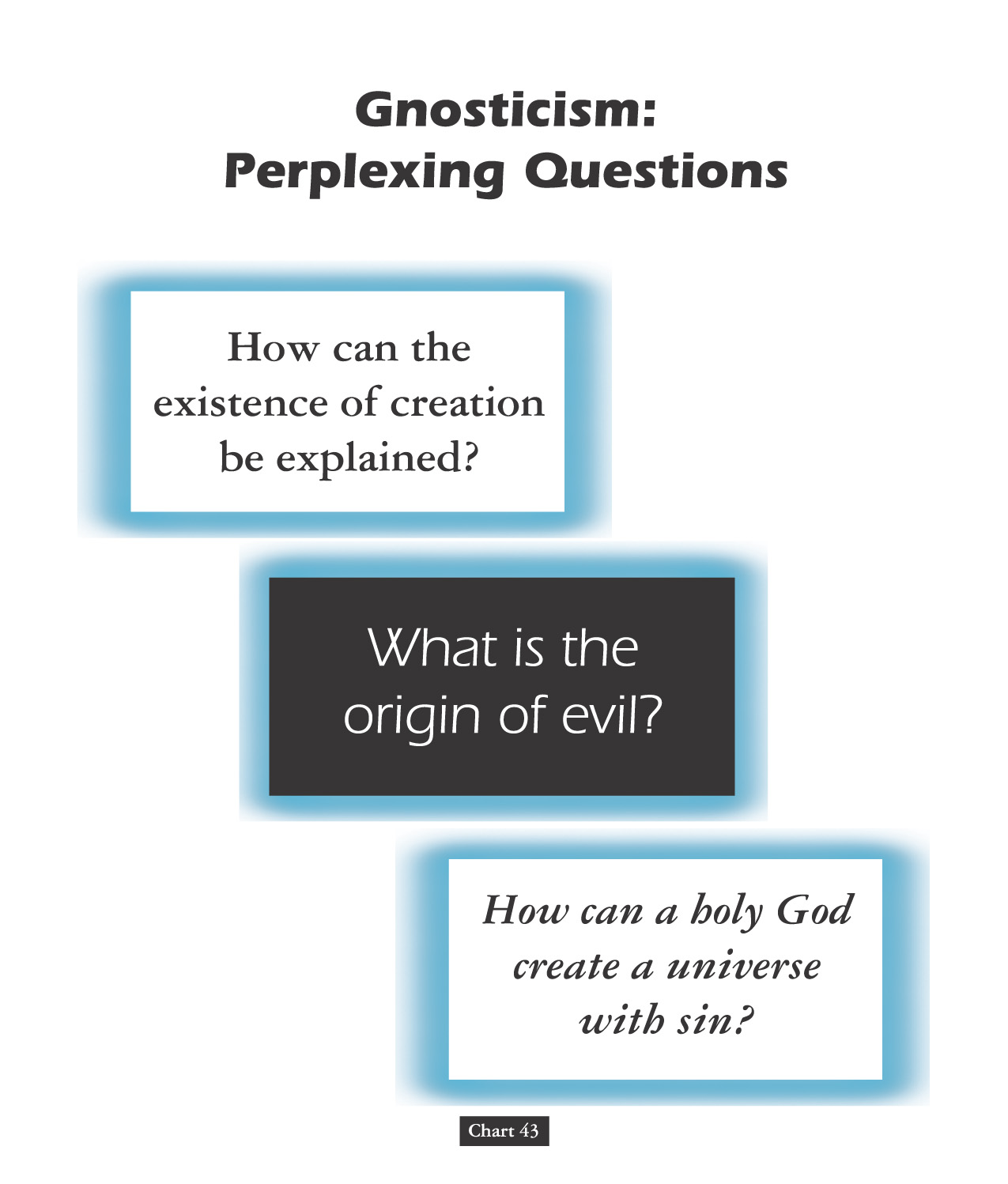 VALENTINUS
“Even his detractors had a hard time criticizing Valentinus’s intellect.  Following in the footsteps of his older contemporary,  Basilides,  Valentinus pursed the goal of creating a truly Hellenistic form of Christianity, reimagined through the lens of Plato’s philosophy.  
What made Valentinian gnosticism so powerful was its subtlety.  Valentinus & his followers were able to remain within the larger Christian community long after other gnostic groups had either voluntarily split or been forced out.  Valentinus taught from the same sacred texts as mainstream Christians and utilized many of the same worship practices;   only in private gatherings were Valentinians instructed in the hidden or secret meanings  to all of these practices.”
“Because of this circumspect behavior,  Valentinus was able not only to remain in the larger Christian community,  but to aspire to leadership.  Apparently,  when elections were held to determine the next bishop of Rome after the death of Hyginus around 143,  Valentinus was nominated to take his place and reportedly lost by only a handful of votes.  Later,  it seems,  he either broke with the Roman church or was expelled.  There is evidence that he (both) left Rome & died around 160.  With him,  the golden age of Christian gnosticism came to a close.
 While their teachings would continue to have influence for centuries to come, Christian gnostics were never again as creative or as productive as they were during the middle years of the second century.”
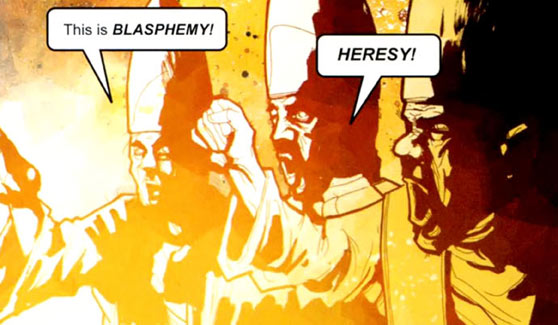 Replacement Christology: ECCLESIOLOGY
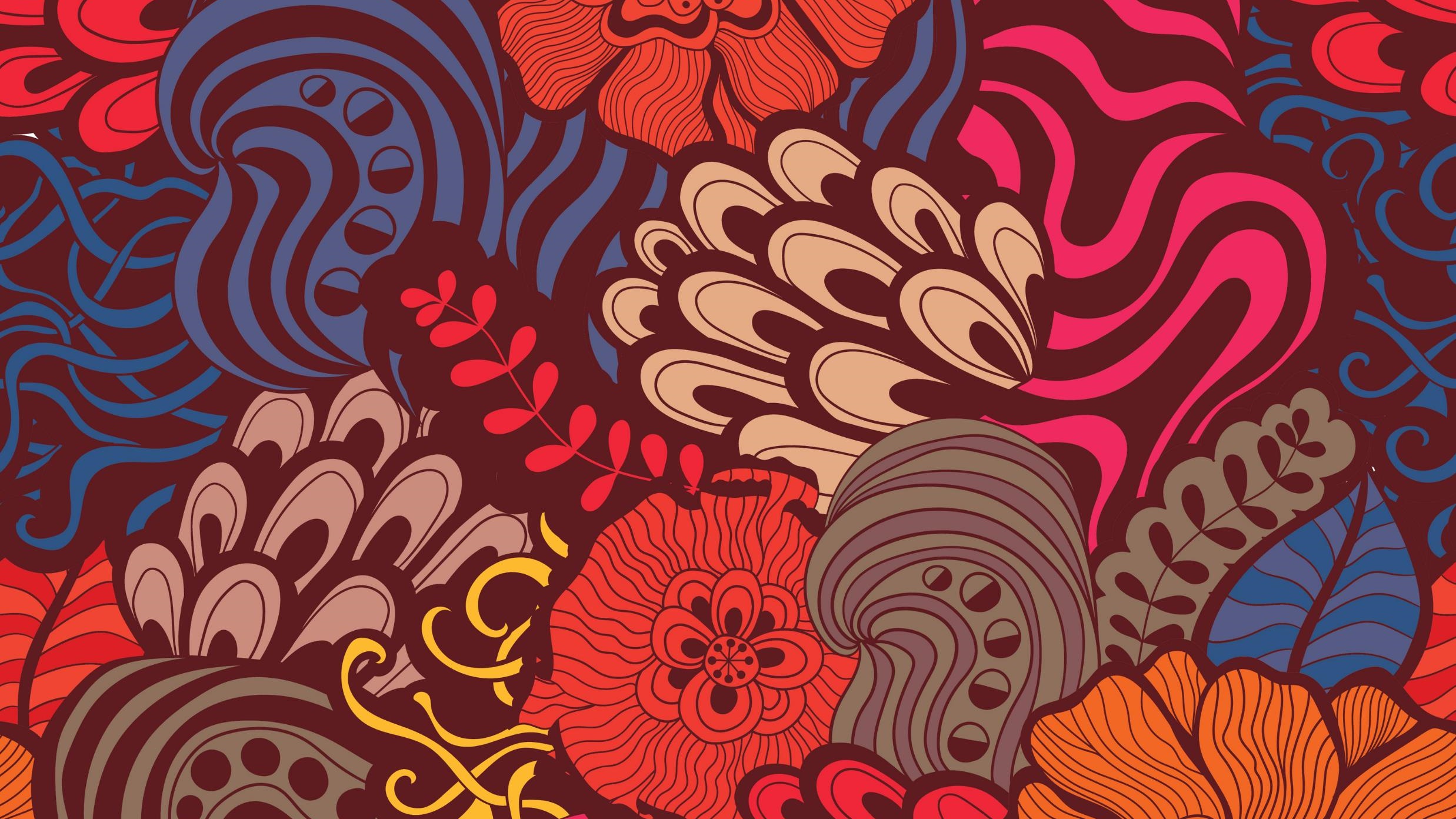 THE PATH TO POPE
Gnosticism Is The Spark
Monarchical Episcopacy
David Lee Burris:
Abe Lincoln – “It is common enough that we triumph under adversity,  but,  if you truly wish to test a man’s character – Give him power!”
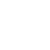 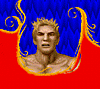 MONARCHICAL  EPISCOPACY: Monos (Sole) Archos (Ruler) Episcopacy (Bishop)
“Although the words elder and bishop are used interchangeably            in Scripture there is a difference in their meanings.  Elder has  reference to age or maturity and bishop to oversight & guardian-   ship. This difference in meaning is important to an understanding      of the change that developed.  In the early church all elders were bishops or overseers and each congregation had a plurality of them.  However,  as the elders had their meetings to discuss the work of      the church someone had to be chairman of the meetings.  The chair      -manship apparently became a permanent position and the word  bishop was reserved for the one who occupied the position.   He      was sometimes called the “president” of the church and gradually assumed the responsibilities that had originally rested upon all the elders.   This position, by the year 150, had developed into the monarchical bishop arrangement.”  F. W. Mattox,  Eternal Kingdom
*  Organization Changes Increase As Biblical Criteria Are Lowered!
COLLEGIAL SYSTEM
FIRST CENTURY
FIRST CENTURY
FIRST CENTURY
SINGLE ELDER
SINGLE ELDER
SINGLE ELDER
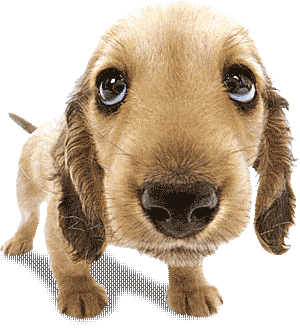 PRESIDING ELDER
SECOND CENTURY
SECOND CENTURY
SECOND CENTURY
SINGLE ELDER
SINGLE ELDER
SINGLE ELDER
EACH CHURCH ONE BISHOP
The Cyprianic Principle Of
APOSTOLIC SUCCESSION
David Lee Burris:
Special Days – Passover Continued  With Judaizers -Celebrated Instead With Christ As The Passover Lamb – This Developed Into Easter – Then This Judaizing Accommodation As Precedent For Later Pagan Accommodation With Religious Holidays
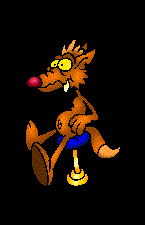 Did Judaizers Win?
MOSES SEATS
 - & -
Sedia Gestatoria
PRESIDENT BISHOP
Late Second Century
Late Second Century
Late Second Century
SINGLE ELDER
SINGLE ELDER
SINGLE ELDER
HEAVEN’S HDQRS.
1st & 2nd Centuries
1st & 2nd Centuries
1st & 2nd Centuries
Eldership
Eldership
Eldership
LOCAL AUTONOMY
Is Interpreted As
AREA  AUTONOMY
Office Of Metropolitan
THE 3RD CENT
THE 3RD CENT
THE 3RD CENT
CITY BISHOP
Country Bishop
Country Bishop
Greek Synod/Roman Council
The Fourth Cent
The Fourth Cent
The Fourth Cent
Patriarchal Church
Region Metropolitan
Region Metropolitan
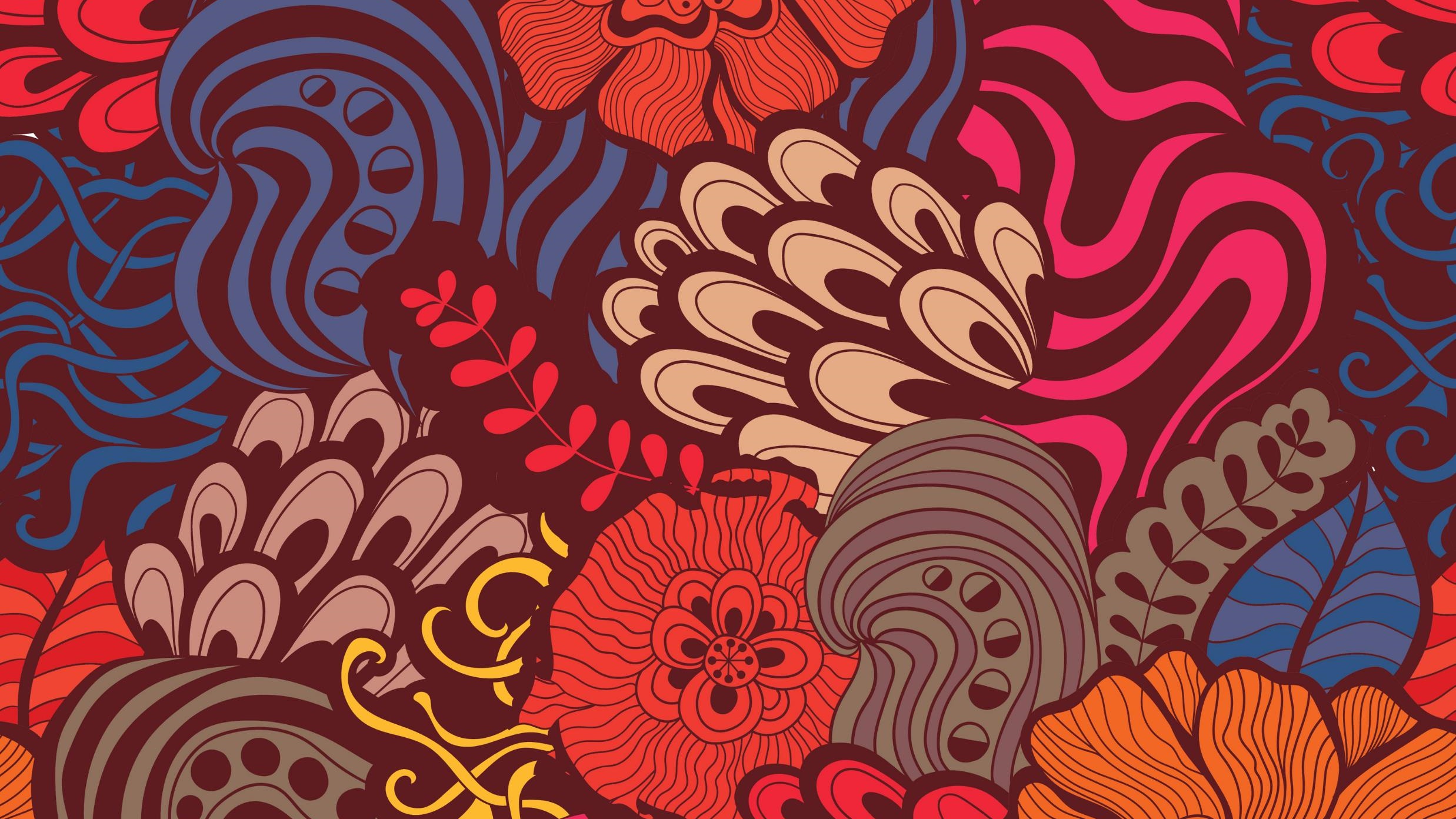 THE PATH TO POPE
Gnosticism Is The Spark
Monarchical Episcopacy
By Process of Elimination
David Lee Burris:
Apostle’s Creed Developed By Middle Of Second Century
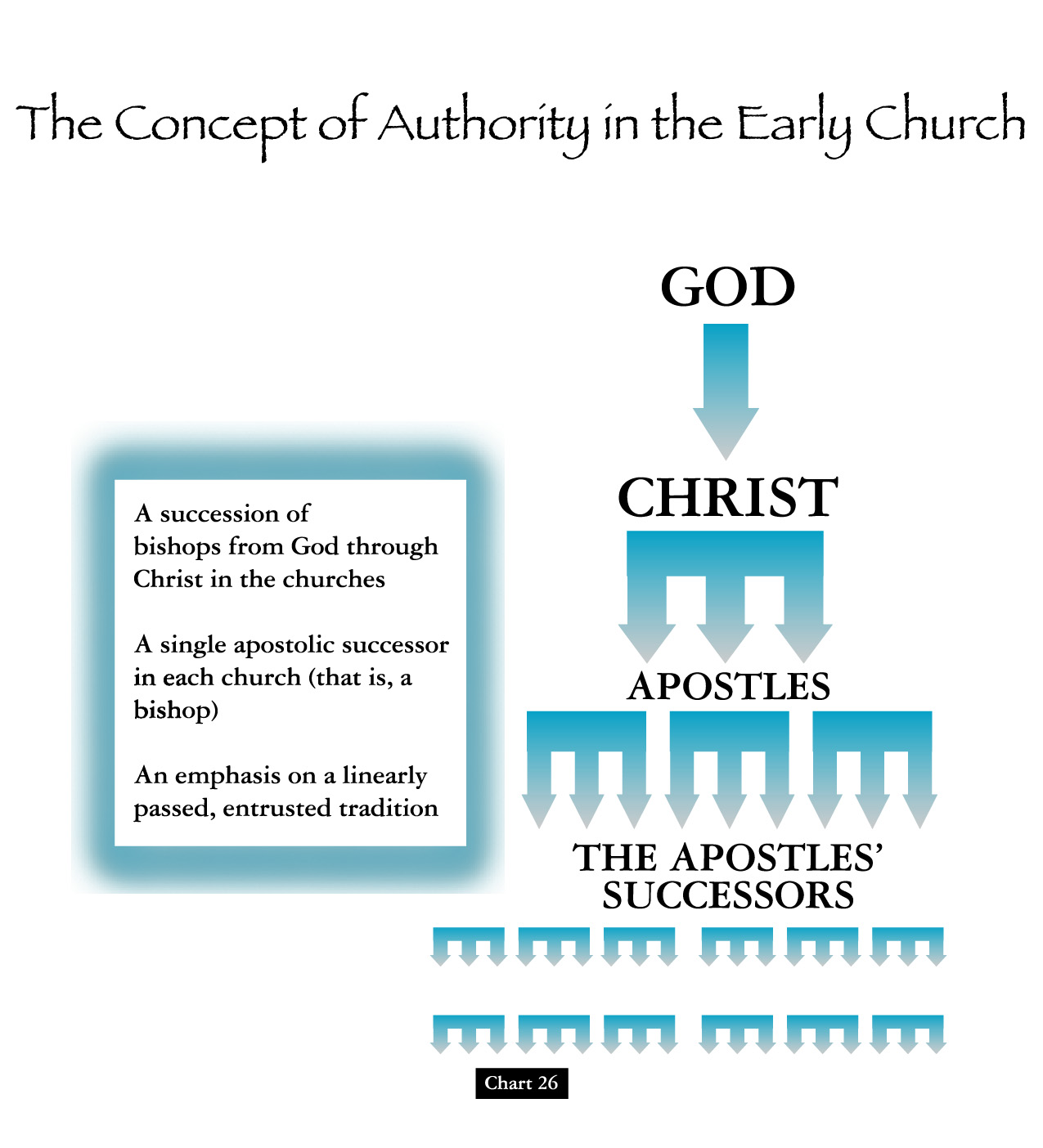 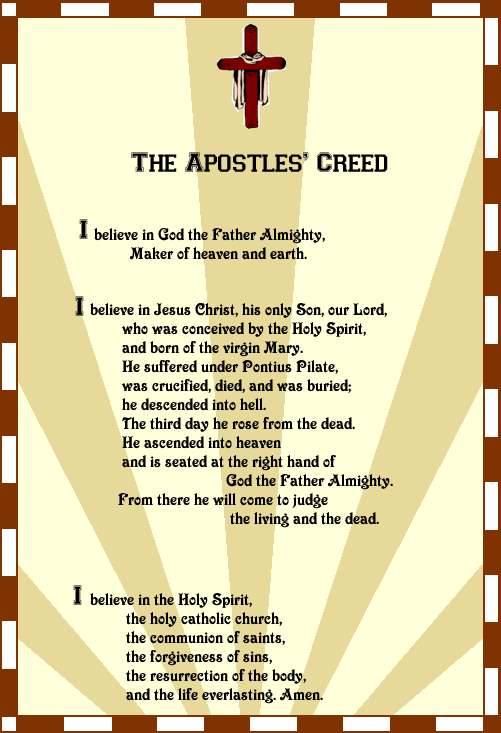 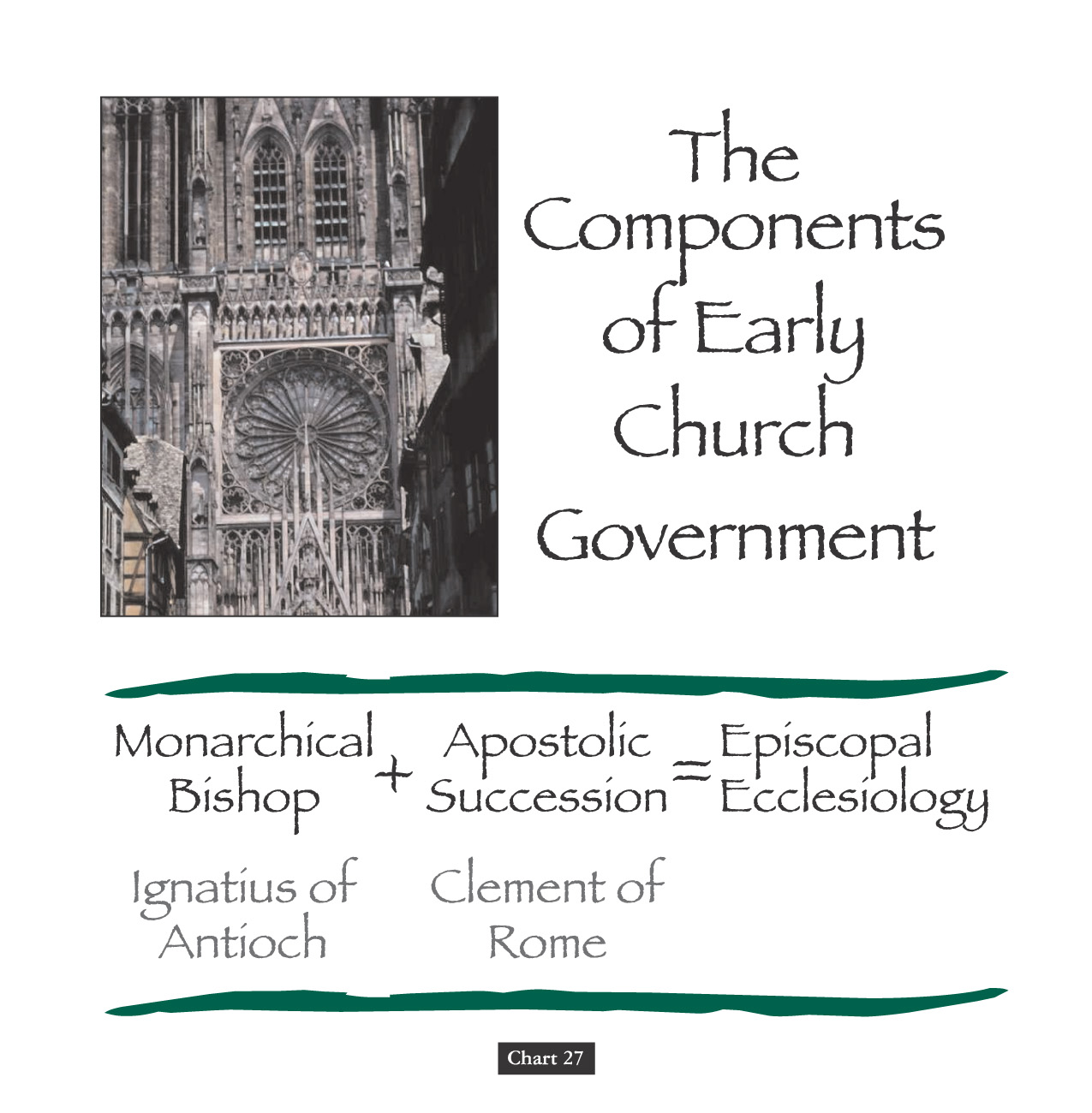 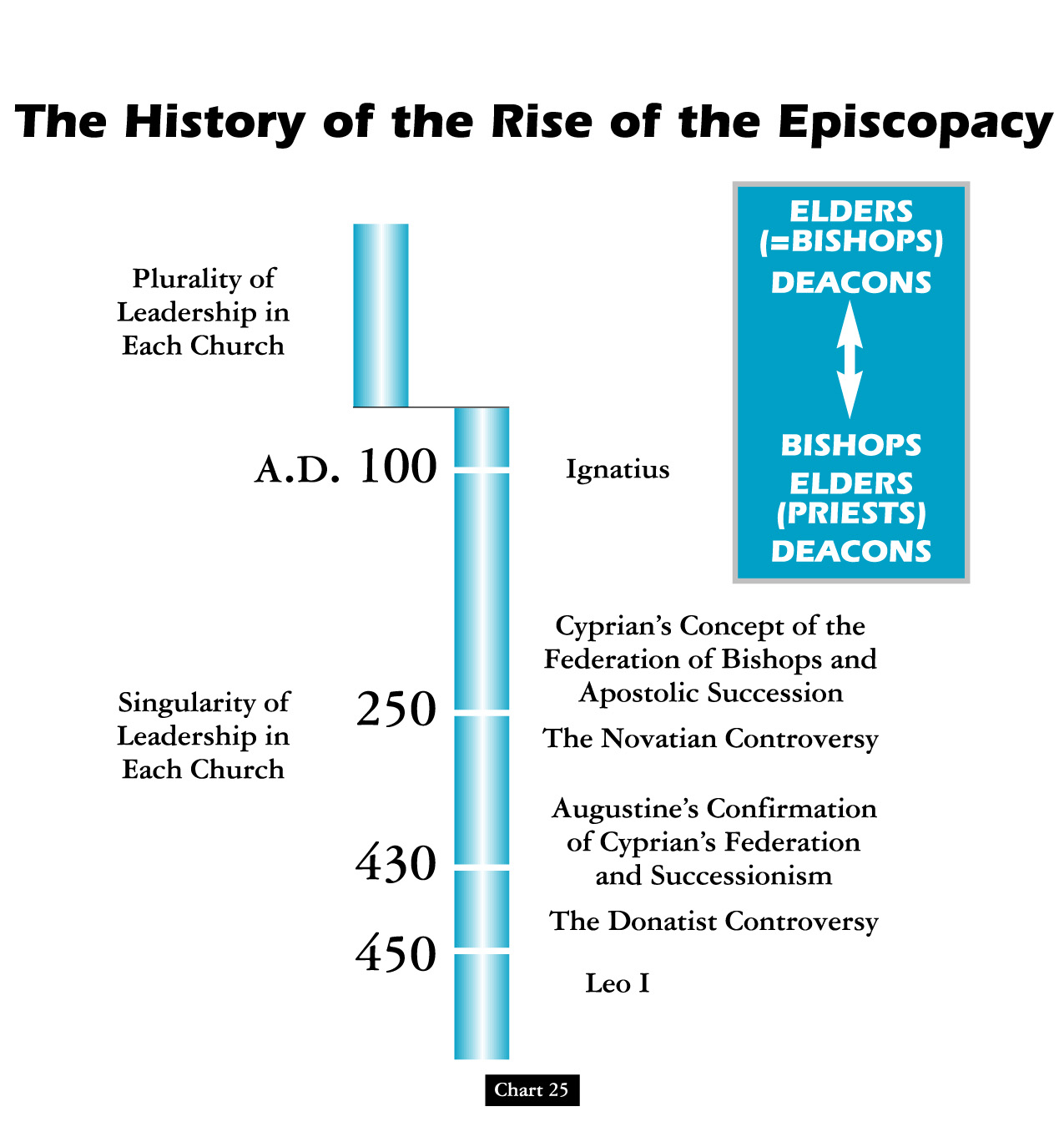 Note: Cyprian Invalidates Good Baptisms Performed By Bad Men
BISHOP SUPREMACY
ROMAN ADVANTAGE
POPULATION   CITY OF ROME
Size Of City
Size Of Church
IMPERIAL   CAPITAL
After Milan Edict Emperors’ Advisor
LANGUAGE
Latin Lesser Ability  Express Subtle Nuance
Of The Five Patriarchs Only Rome In The West
LOCATION
MISSIONARY OUTREACH
West Converted Tribes Eastern Persians Not
BARBARIAN INVASIONS
Western Empire Falls Church Only Stability
David Lee Burris:  Sincere Christian, God’s Appointed Agent, Or Apostate Catalyst 
Constantine The Son Of One Of Diocletian’s Co-Rulers;
Story Told To Eusebius By Constantine:
After Prolonged Personal Prayer Words Across The Sky At High Noon
 “In This Sign You Will Win”
THE WHOLE ARMY WITNESSED AS WELL!
“Constantinian Christianity” Brought New Temptations & Raised Questions About The Nature Of The Church
Constantine’s Mom The First “Christian Archeologist”
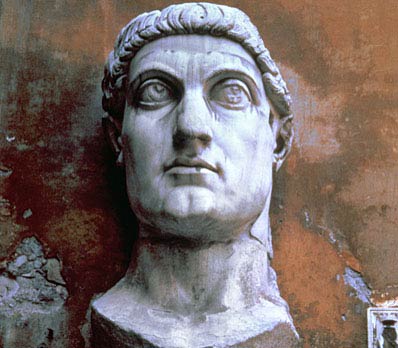 Theocratic Apostle Of Institutional Christianity
Christian Contemporaries Called Constantine The Thirteenth Apostle
PONTIFEX MAXIMUS
“’Supreme Bridge-builder,’  was the head of the College of Pontiffs, in Rome,  apex of Roman religious life.  From Augustus on,  it was a title and a role adopted by the emperors.  Bridges were serious business in Rome,  and they had a certain religious significance, but they were also metaphors. “
PONTIFEX
 MAXIMUS
PONTIFEX MAXIMUS
“In essence,   the pontiffs were those who built bridges between the world of humans and the world of the gods.  In the late 300s,  the emperor Gratian abandoned the title in favor of Pope Damasus I,  and from that time it has become one of the hereditary titles of the bishop of Rome,  the pope.”
"History & Evolution Of The Church"
By Dr. Houston Hamby, on page 18:
“When the emperor moved to Constantinople,  it gave the Roman bishop properties and powers never before experienced in the Christian world.  With the fall of the Western Empire in 451 AD practically all hindrances were removed from the Roman bishop having all religious & political power. The eastern churches were still politically subservient to their political rulers.  Constantine gave the bishop of Rome the Lateran Palace – legend says for being cleansed of leprosy.  Sylvester was then the bishop of Rome.  Constantine also began the excavation of St. Peter’s Basilica as per legend. The probable truth is that the bishops of Rome horded the spoils left by the emperor convincing others they were gifts of Constantine.”
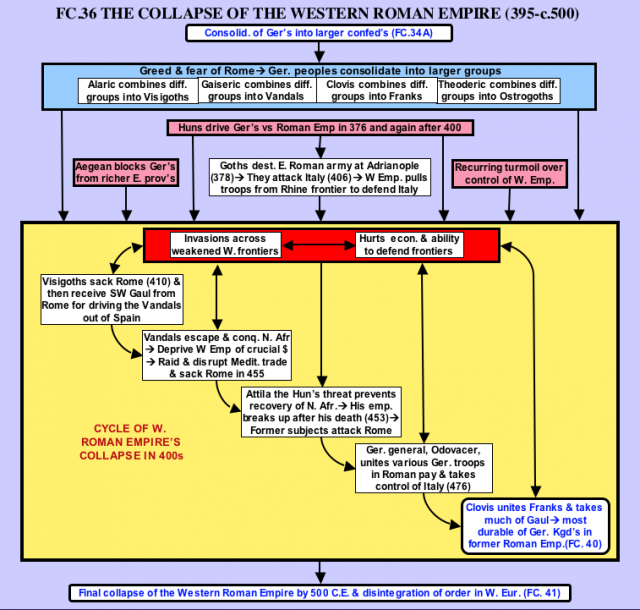 David Lee Burris:
The Letter of 1 Clement as Church Father written from the Christian Church of Rome to the church in Corinth in reaction to a power struggle.  The Corinth church’s elders had been deposed by new figures of authority,  and the letter seeks to restore the former elders.
HOW DID WE GET TO THE PAPACY?
MON-EPISCOPACY (One Church & One Overseer) first found - early second century - Asia Minor – Ignatius letter.
APOSTOLIC SUCCESSION was stated by Irenaeus as a useful argument against the Gnostics.  After the demise of those Church Fathers of personal relationship to the original Apostles - the bishops (one each) of churches “founded by Apostles” (churches of honor) were considered as the bequeathed “depository of Apostolic Tradition” and hence as referential authorities to the truth and validity of doctrinal teachings and their accurate applications.  Significantly, the church at Rome was regarded of “double honor” having been planted by Paul and supposedly by  - Peter.
CLERGY & LAITY  DISTINQUISHED DIFFERENT appears clearly in the terminology of Tertullian.  The term “clergy” (kleros), which first signified the lot by which office was assigned (Acts 1: 17, 25), and later the persons holding that office, was transferred from Christians generally as God’s chosen heritage (I Peter 5: 3) to ministers only. 
EPISCOPAL (by a bishop) ORDINATION is described in the Apostolic Tradition  by Hippolytus in the early third century.  The power of conferring an ecclesiastical office through ordination was reserved for the Bishop.
PRIESTLY VIEW OF THE MINISTRY finds clear expression in Cyprian.  Officiating at the Lord’s Supper (considered as a sacrifice),   and re-admitting penitents to communion.  By priest Cyprian means the bishop, who was regarded as the “bearer of the Holy Spirit.”  The Bishop in a sense had become the church,  and “if anyone is not with the Bishop he is not in the Church.” {The spiritual discipline of Auricular Confession relates to this priestly office evolution.  However,  lifestyle practice of Sacerdotal Celibacy was more commercial & financially linked – that specific to providing for sales continuity of  lifetime benefices.}  
DIFFERENTIATION IN THE BISHOPS RANK occurred in the third and fourth centuries.  On the lowest level were the bishops of country churches – chorepiscopoi.  Bishops of the provincial capital cities known as metropolitans,  presided at provincial synods & ordained other bishops in their province.
HOW DID WE GET TO THE PAPACY?
PRE-EMINANCE OF ROME - Prestige of  the “apostolic churches” became the germ      of the patriarch system – the great fourth century “sees” - Rome, Antioch, Jerusalem, & Constantinople.  Over time the City Of Rome became the natural focal point because it  was the Imperial Capital City as well;  because of  Paul’s Roman Epistle; because it was the only remaining “apostolic” founded church in the Western Empire;  because of the reputation of the Roman Church for doctrinal orthodoxy;  and because of their bishops administrative abilities. 
PAPAL PRIMACY OF ROME based on a misreading of Matthew 16: 18.  When Jesus said, “Thou are Peter” he used the masculine gender (petros), signifying detached & small stone.  When he added “upon this rock I will build my church” he used the feminine gender (petra), which signifies instead a rock cliff.  This has all proved an historic stumbling stone.
In the year 588 A.D. the Constantinople Bishop proclaimed himself the “universal bishop of the church.”  Replying,  Gregory the Great,  Bishop of Rome responded with most of Matthew 23 quoted – commenting especially on that passage part:  “call no man your father”  (“pope” means father).   It was and still is an improper relationship.
Only some short eighteen years later – his successor -  Boniface III – adorned himself with the word “pope” - formally for the first time and in an absolute universal sense.  Prior to this event the relational term was not a title nor had it been linked to the Office of Bishop except in isolated situations and informal circumstances. 
All of this was of long-term planned and in self-interest purposed to transition from part-time preacher to professional priest of civic religion; to transfer from outcast apologist to sophisticate theologian of scholarly status; to transform from small house churches to great ceremonial cathedrals;  and organize from the local & limited unto that hierarchical and pyramidal.  By way of an extended rationale, the emergence of the universal or “Catholic” Bishop was inevitable.
HOW DID WE GET TO THE PAPACY?Gregory The Great Wrote John The Faster:
“I pray you, therefore,  reflect that by your bold presumption the peace of the whole Church is troubled, and that you are at enmity with that grace which was given to all in common.  The more you grow in grace, the more humble you will be in your own eyes;  you will be the greater in proportion as you are further removed from usurping this extravagant and vainglorious title.  You will be the richer as you seek less to despoil your brethren to your profit.  Therefore,  dearly beloved brother,  love humility with all your heart.  It is that which insures peace among the brethren,  and which preserves unity in the Holy Catholic Church.”
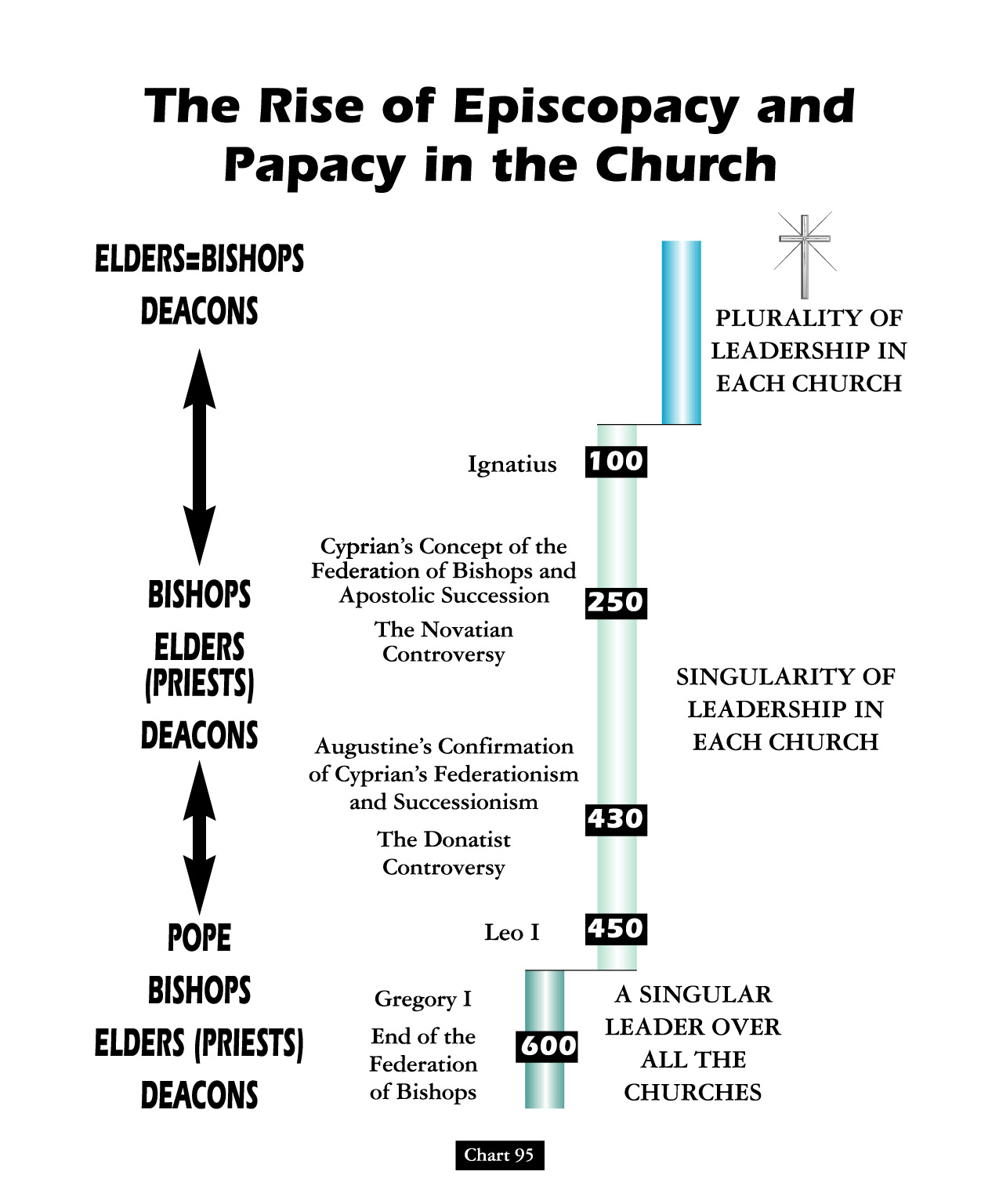 Pope Gregory Pins “Pastoral Care” For Bishops Christianizing The Civic Ethos
David Lee Burris:
Christian Emperor Theodosius invited Thessalonians to free games but sent his troops into the circus with orders to kill the 10,000 men, women, and children.
“The first recorded instance of Christians killing Pagans occurred shortly after {status change year 313}.  In short order, the militant church extended its power by conquering lands & peoples throughout Europe, compelling them to become baptized Christians or die…             As Charlemagne instructed his Christian troops in their conquest of the Saxons:        ‘If there is anyone of the Saxon people lurking among them unbaptized,  and if he scorns to come to baptism & stay a pagan - let him die’”.
“The Church Triumphant was quite different from the Church of the Martyrs.  The small groups of early Christians consisted generally of simple men who accepted the simple message of Christ in the face of terrible risks,  and they lived their faith,  striving to emulate the life of  the Master.  But after the Edict of Milan it became advantageous to join the victorious religion,  and easy conversion helped to increase the numbers of the ‘faithful’ geometrically.”
- Gregory Boyd,  Myth Of A Christian Nation
David Lee Burris:
Christian Emperor Theodosius invited Thessalonians to free games but sent his troops into the circus with orders to kill the 10,000 men, women, and children.
“The first recorded instance of Christians killing Pagans occurred shortly after {status change year 313}.  In short order, the militant church extended its power by conquering lands & peoples throughout Europe, compelling them to become baptized Christians or die…             As Charlemagne instructed his Christian troops in their conquest of the Saxons:        ‘If there is anyone of the Saxon people lurking among them unbaptized,  and if he scorns to come to baptism & stay a pagan - let him die’”.
“It was difficult now to separate the saints from the self-seekers,  or the devotees from the Laodiceans.  To the great majority of these ‘converts in prosperity’ conversion meant no significant change in their old ways of life.  Old practices and superstitions were translated into the new religion.  The hosts of saints took the place of the pagan gods,  and many of the ancient deities suffered only a change of name.  The date of Christmas was set on the birthday of Mithras,  the most joyous celebration of the pagan world,  and several other Christian celebrations were created to replace popular pagan feasts and holidays.”
- Gregory Boyd,  Myth Of A Christian Nation
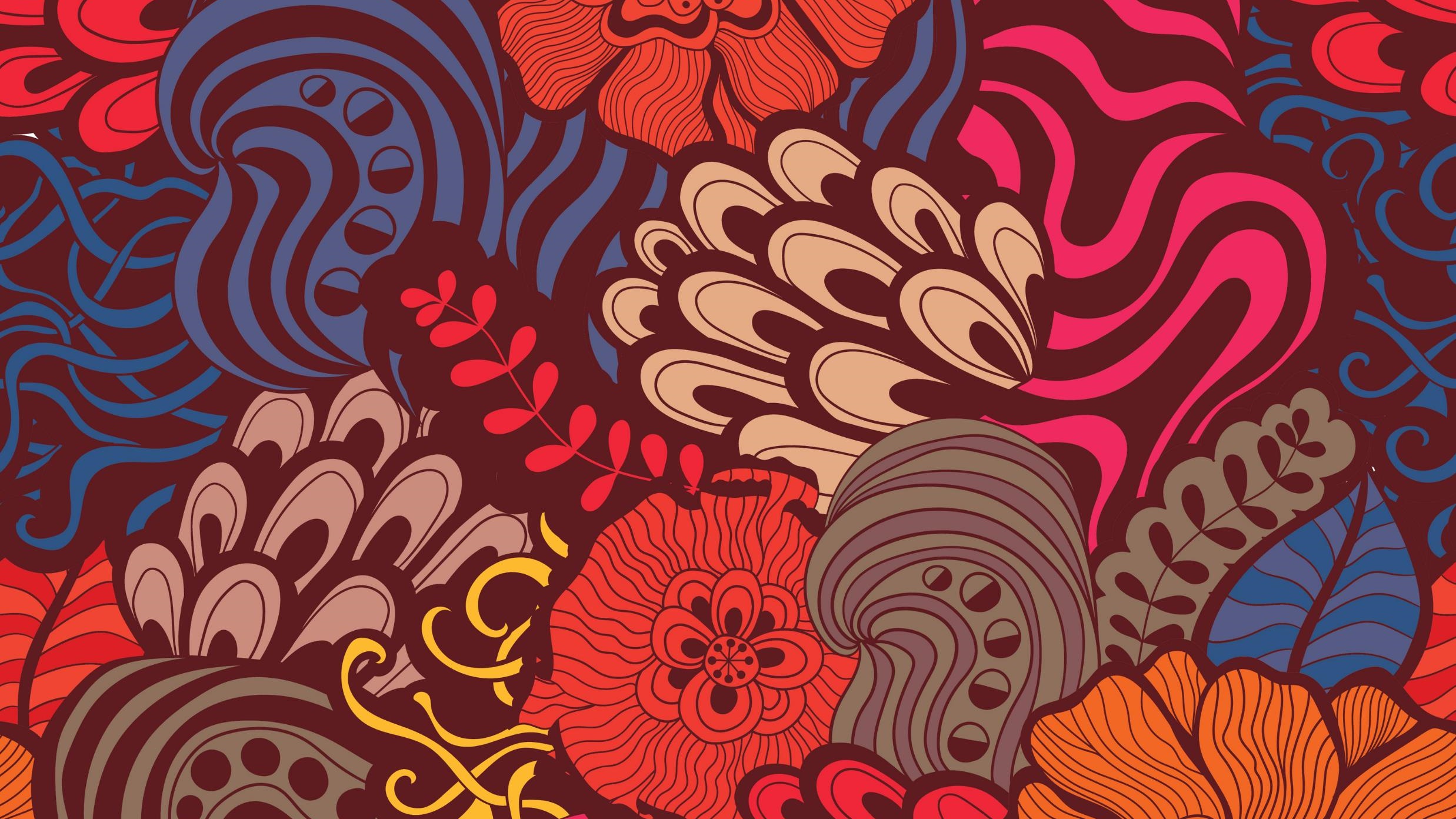 THE PATH TO POPE
Gnosticism Is The Spark
Monarchical Episcopacy
By Process of Elimination
Arius Versus Athanasius
"My Echo, My Shadow,  & Me" ?
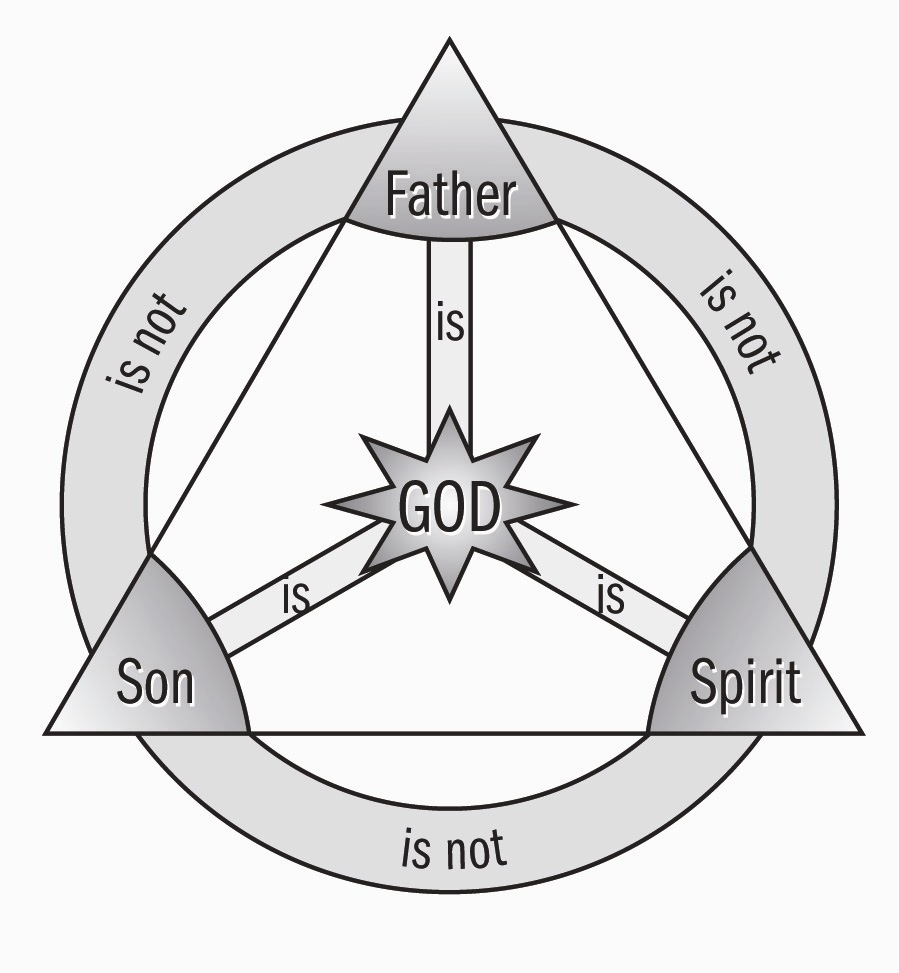 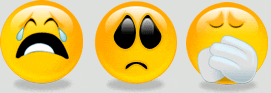 The Theoanthropic Debate Begins
Pivotal to these ancient Jesus Wars were the four great questions that, to different degrees, 
have shaped all subsequent
 debates within Christianity.
Foremost is the deceptively simple question posed by Jesus himself:  Who do you say that I am?
And building on this are the 3 follow-ups:  What is the church?
And building on this
 are the follow-ups:
By what authority do you do this?
And, what must I do to be saved?
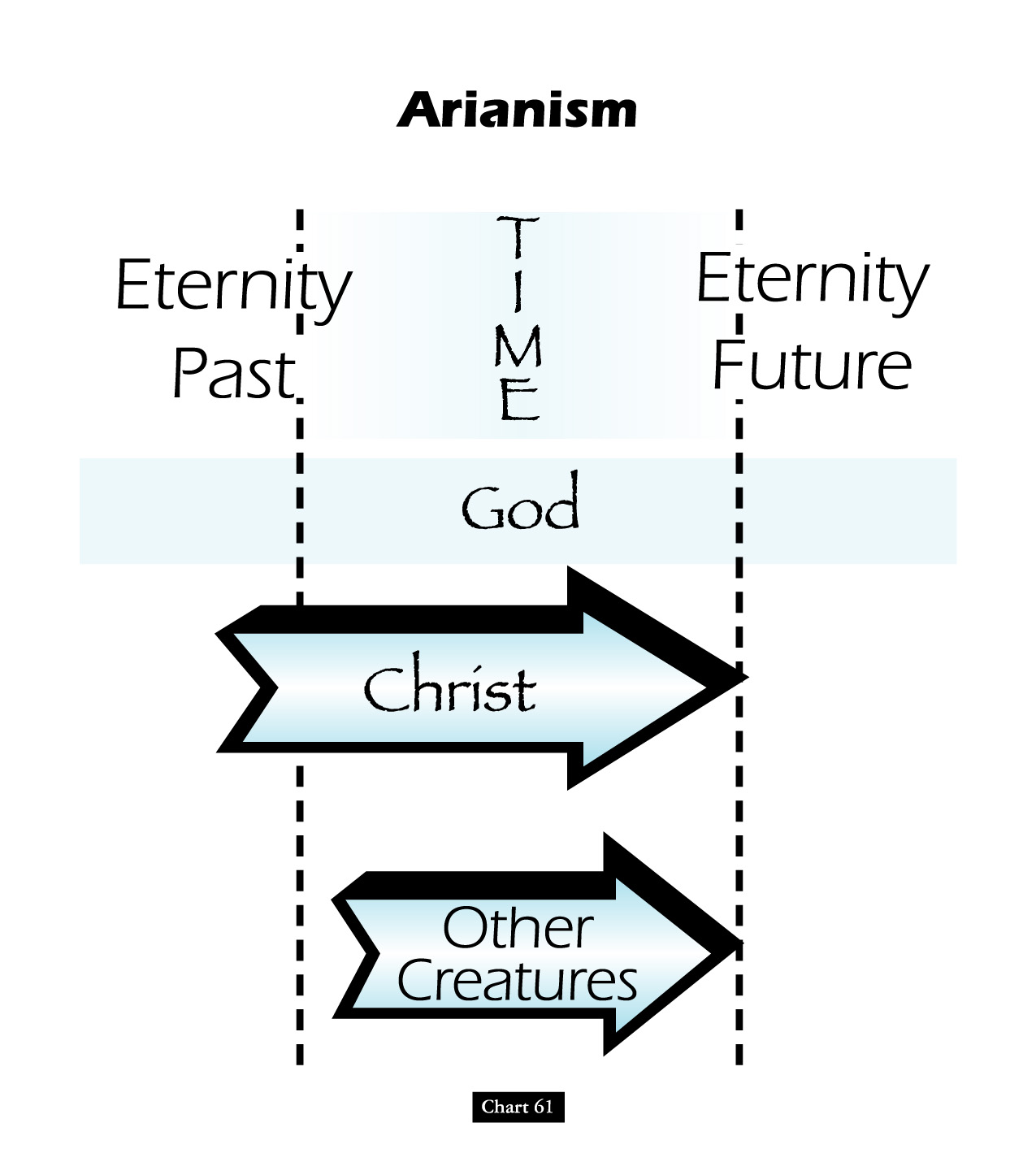 David Lee Burris:
Begins Innocent Enough But Ends Questioning Bible’s Inclusion Of Birth Narrative
Battle Over An “i”:  Homoousios or Homoiousios?
Father God & God’s Son “Identical or Similar”?  Gregory of Nyssa said of  Constantinople in 378: “In this city if you ask anyone for change,  he will discuss with you whether the Son is begotten  …
AriansWatchword:                “dissimilar” (anomoios)
Semi-Arians Watchword:      “similar” (homoios)
Nicaeans Watchword:           “of identical substance”            (homoousios)
Cappadocians Watchword:   “of like substance” (homoiousios)
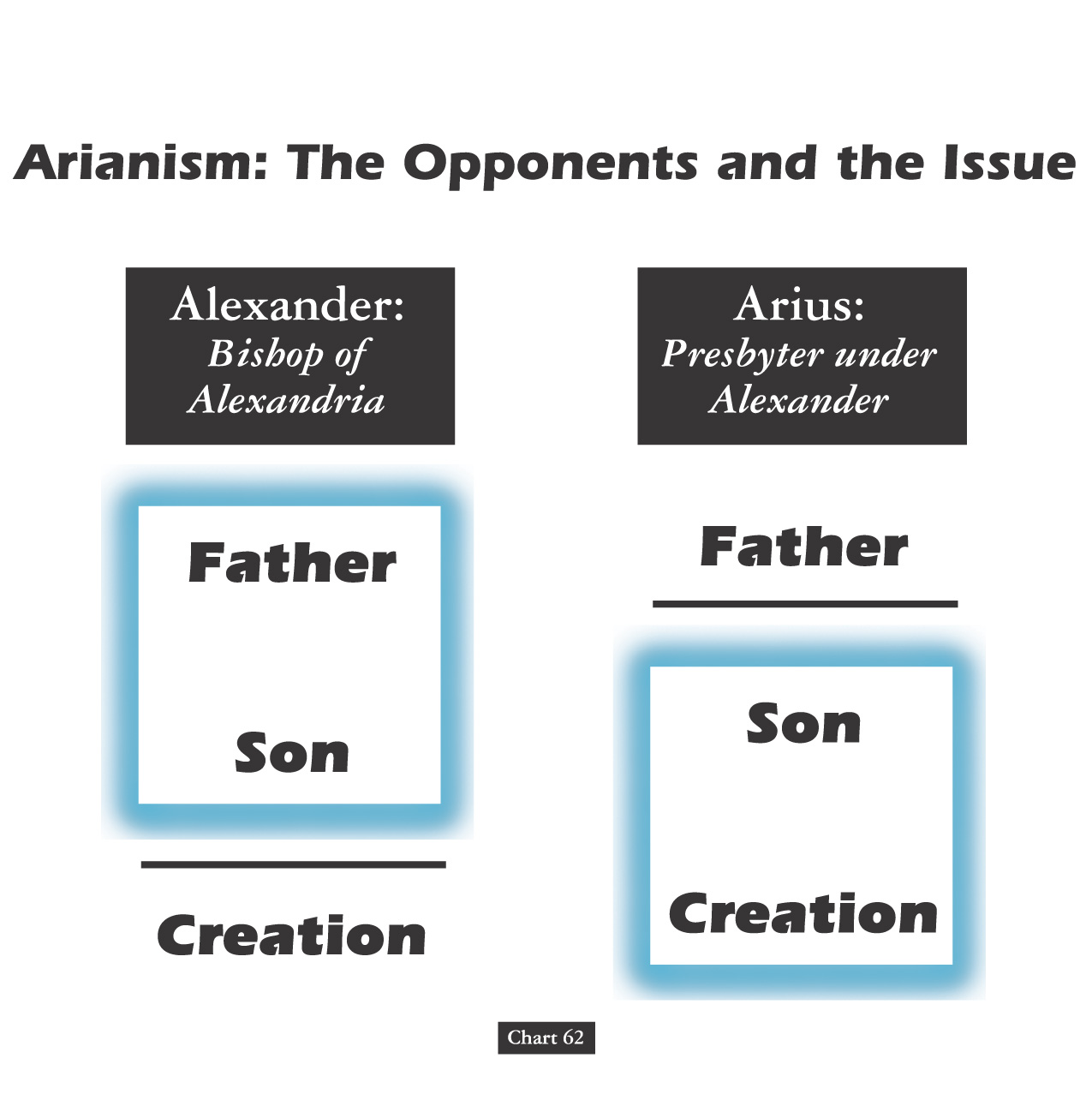 “Philip opened his mouth,  and beginning at this Scripture, preached Jesus to him.”
David Lee Burris:
Gnostic Gospels Became Labeled “Coptic”
Three Great Monotheistic Religions Abraham’s Legacy!
THIS MESSAGE WAS OVER      TIME MISUNDERSTOOD &   CONVEYED INCORRECT                 IN COPTIC CHURCHES!
ARIUS VERSUS ATHANASIUS
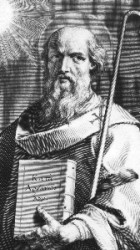 Touchstone  Magazine:  A Journal Of Mere ChristianityAthanasius Contra Mundum  Or  “Athanasius Against The World”
“For most of his almost 50 years as bishop of Alexandria,  he  truly was arrayed against the full breadth of the Roman Empire,  defiantly defending the Nicene doctrine of the Trinity against pagans and Arian heretics.  Arius,  an often admirable church leader,  denied that Christ was eternally co-existent with the Father.  For him,  Christ was a creature,  not the Creator.  As   the Arian slogan went,  ‘There was a time when he was not.’       Athanasius,  a young priest and protégé of the orthodox Bishop Alexander of Alexandria,  stubbornly resisted Arius’ theological innovations. Of course,  Athanasius,  who would soon succeed his mentor to the bishopric,  prevailed at the Nicaea Council in 325.    It was a crushing victory,  the bishops closing their creed with the declaration that ‘those who say,  there was when he was not,  and,  before being born was not - the Catholic Church anathematizes.’”
David Lee Burris:
Arius wrote songs popularizing his ideas with the common people.
Touchstone  Magazine:  A Journal Of Mere Christianity    Athanasius Contra Mundum  Or  “Athanasius Against The World”
“But though he prevailed at the council,  Athanasius still faced a half-century of theological combat,  as the Arians attempted to gain by practice what they could not gain in a council.  The zealous bishop of Alexandria nearly single-handedly championed theological orthodoxy when it seemed all Christendom was succumbing to Arius’ alternative brand of religion.  Athanasius was expelled from his throne five times and spent 20 years as an exile or fugitive.  Edward Gibbon chronicled how Athanasius contended with successive Roman emperors,  who usually sided against the quarrelsome archbishop of Alexandria.  The monarchs either supported Arianism or preferred political compromise over fidelity to the creed of Nicaea.  The list of Roman princes against whom Athanasius contended ran from the great Constantine,  through Constantine’s three ‘degenerate’ sons,  to Julian the Apostate,  who recognized that orthodoxy and not Arianism represented the chief threat to his pagan revival,  to Jovian,  whose benign and brief reign offered Athanasius a brief respite,  and finally to the cruel Valentinian and his brother Valens,  an Arian who finally yielded to the more forceful Athanasius.”
351 a.d.
A council of church bishops
Gathered in sirmium of serbia
rejecting the nicaea decision
Touchstone  Magazine:  A Journal Of Mere ChristianityAthanasius Contra Mundum  Or  “Athanasius Against The World”
“No less vexing were most of the empire’s bishops,  almost none of whom,  at least outside Athanasius’ own native Egypt,  were willing to share in the persecutions the orthodox endured.  Bishops in both East & West joined in synods and councils that denounced the arch-  -bishop of Egypt,  hurled accusations against his theology and his character,  and attempted to replace him,  imprison him,  and even kill him.  They often had at their disposal the armies of the emperor,  which occupied Egypt’s cathedrals and churches but never managed to apprehend the elusive bishop,  who found refuge in the desert,  in the monasteries,  or in the homes of faithful supporters during his nearly twenty years of intermittent exile. Whether from his bishop’s throne or from an obscure hiding place,  he never compromised on the essentials or fell silent,  his writings penetrating the far reaches   of the empire even when the bishop himself was elusive.  Although Arianism would endure beyond the life of Athanasius,  its ultimate defeat within Christendom was achieved only because of his witness and exertions.”
Athanasius was driven in his rebuttal of Arianism by its practical implication. In other words, in this finely nuanced theological debate he was concerned about the implications of this heresy on salvation. Two of Athanasius’ writings reflect his practical and pastoral concerns. On the Incarnation outlines the fact that in the incarnation, God the Word, Jesus Christ, became human to renew what was human, to sanctify what had become corrupt in Adam.  
In Against the Arians, he asserts that God alone initiates & accomplishes salvation, and he argues that it was necessary  for our Savior to be both fully human (to renew humanity) and fully divine (to accomplish reconciliation).
David Lee Burris:
Shakespeare – “We Few,  We Happy Few,  We Band Of Brothers;  For Whoever Has Shed His Blood With Me Shall Be My Brother” [Henry V];  It Is About Christ’s Blood Not Ours
Arian Or Nicaean “Or Else”: The Debate “Unto Death”
Foxes Book Of Martyrs Notes From 363 a.d.:

  “In Alexandria, innumerable were the martyrs who suffered by the sword, burning, crucifixion, and stoning.  In Arethusa, several were ripped open & corn being put in their bellies, swine were brought to feed therein,  which in devouring the grain, likewise devoured the entrails of the martyrs…”
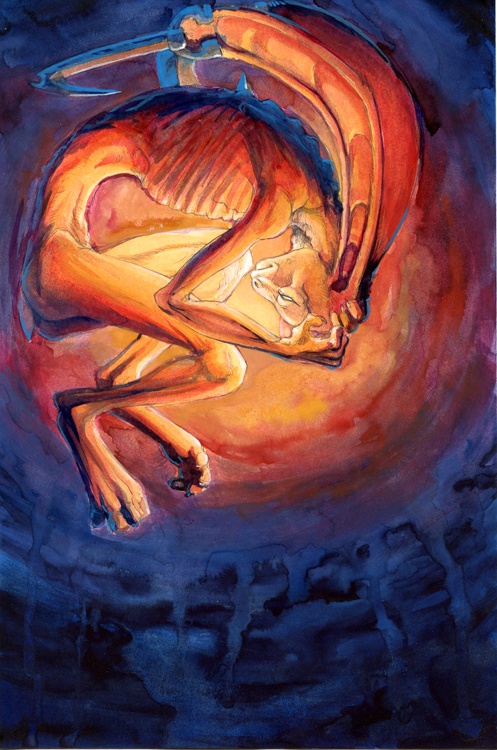 Christian Divisions Costs Half The World
“Christian divisions go far toward explaining the swift collapse of the Roman position in the Middle East, where popular sentiment leaned so heavily toward either the Monophysite or Nestorian churches.  Repeatedly,  writers from these traditions describe the relief which local inhabitants greeted the Arab conquerors,  who promised an end to the heavy-handed regime of the Roman Empire,  and    the Chalcedonian order.
At least in the early decades of the new order,  most Christians saw little reason  to change their opinion.  Muslims cared nothing for the sectarian divisions among their Christian subjects,  provided they respected Muslim authority and paid their taxes on time.
 The first century or so after the conquest marked something like a golden age for the Christian communities,  who were now free of Roman oppression.”
Source:  Pages 263-4,  Philip Jenkins’ “Jesus Wars”
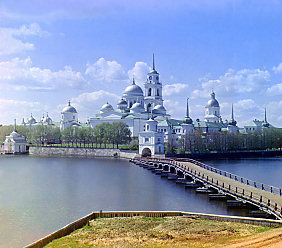 eastern capitol renamed
By the ottoman empire turks
 constantinople becomes istanbul
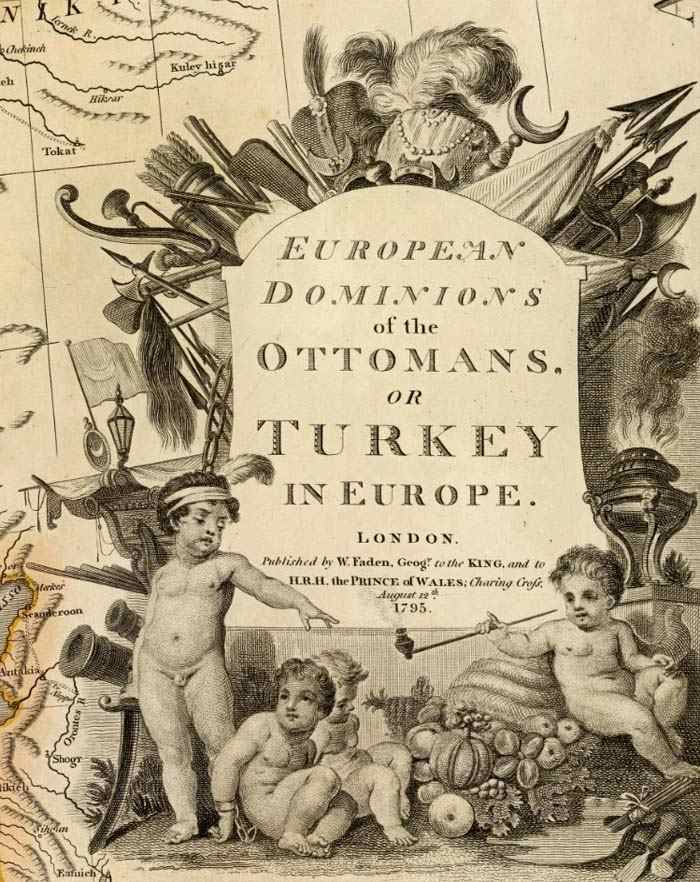 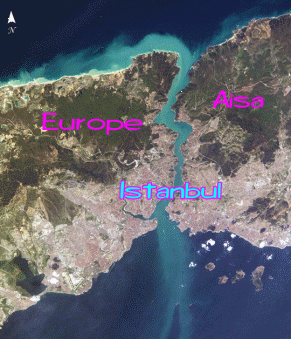 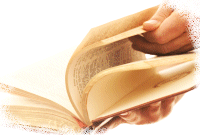 Civic Institution Church Of Inherited Religion
 THE MAN OF SIN BELIEVED REVEALED
2nd Thessalonians Chapter 2: 3 – 12
DUAL APP: 2ND TIME ZONE REFERENCE
“The Antichrist, Muhammad, came in the Seventh Century.  He was not ‘against Christ’ but rather took the place of Christ, as an ‘anti-climax’ replaces a climax.  Muhammad’s cumulative influence over 13 centuries has been a 1000 times greater than all other antichrists put together:  past, present, & future.”
“The first beast of Revelation 13 was the Roman Empire.  It was ‘wounded unto death’ by barbarian invaders, then revived by the 2nd beast (the Papal Dynasty) in 800 A.D. as the Holy Roman Empire.”               
–  Robert Finley,  The Time Was At Hand
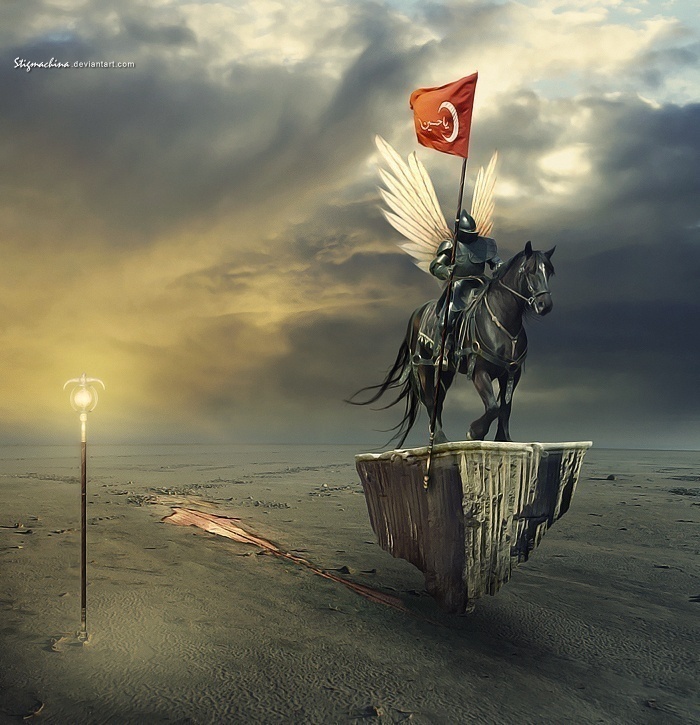 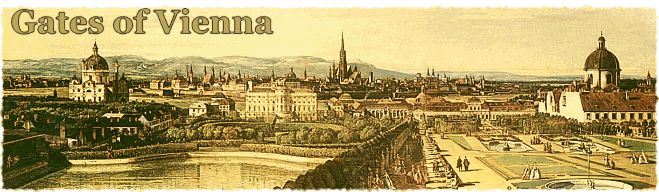 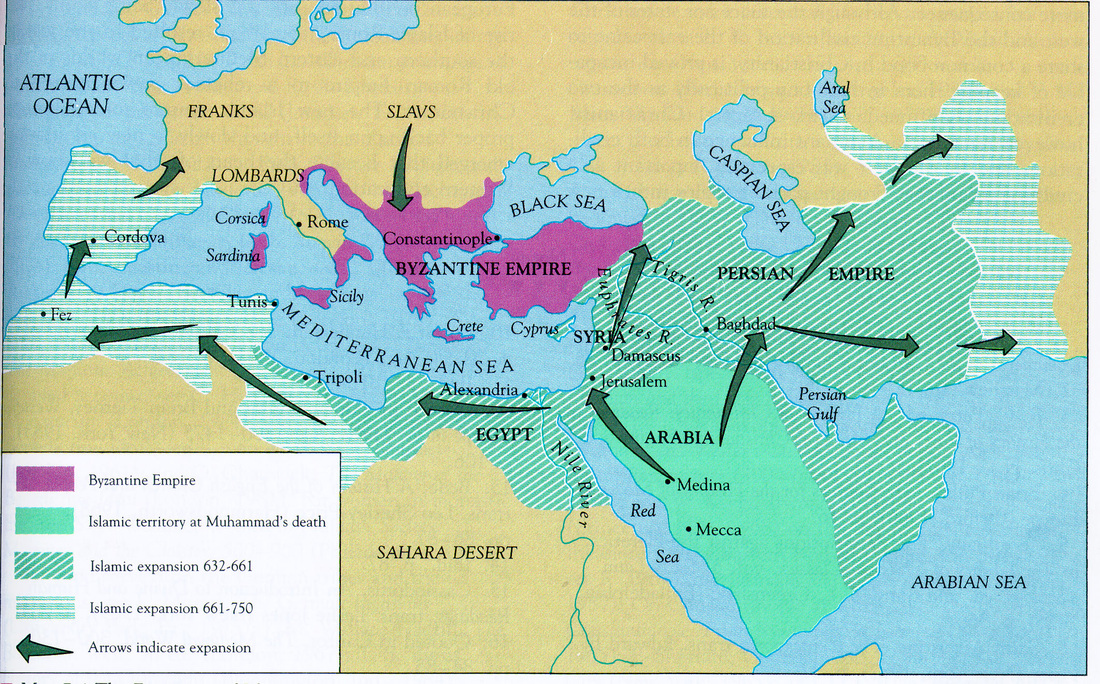 09-11-1653
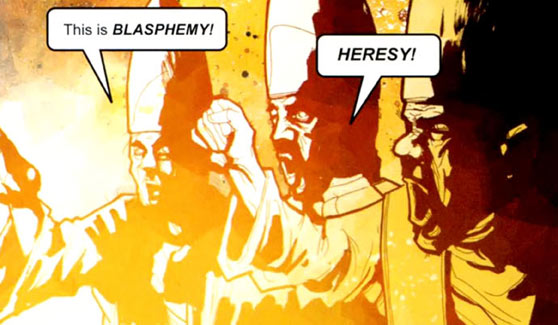 Replacement Christology: APOTHEOSIS
PONTIFEX MAXIMUS
“In essence,   the pontiffs were those who built bridges between the world of humans and the world of the gods.  In the late 300s,  the emperor Gratian abandoned the title in favor of Pope Damasus I,  and from that time it has become one of the hereditary titles of the bishop of Rome,  the pope.”
Papacy: Tracing Through Titles
Bishop Of Rome
 Roman Province Metropolitan
 Primate Of Italy
 Patriarch of the West
 Successor of Prince of the Apostles
 Sovereign Pontiff Universal Church
 Vicar Of Christ
THE PAPAL TRADITION OF CHOOSING A NEW NAME STARTS WITH           MERCURIUS IN A.D. 533 RENAMING HIMSELF JOHN THE SECOND.                         THIS PRACTICE WAS PRIOR ASSOCIATED WITH ROYAL DYNASTY.
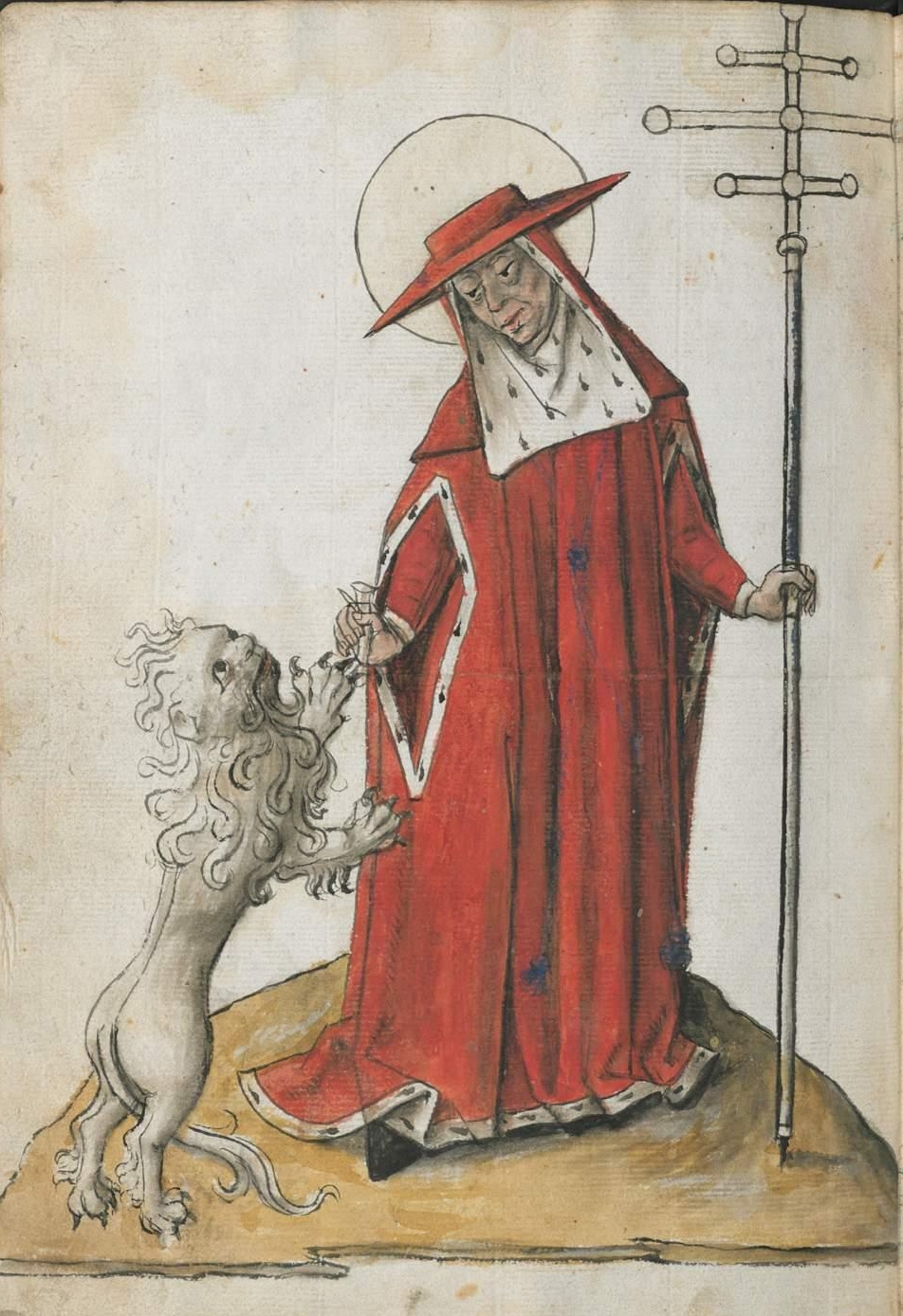 UNTO KING'S SCEPTER
FROM SHEPHERD'S STAFF
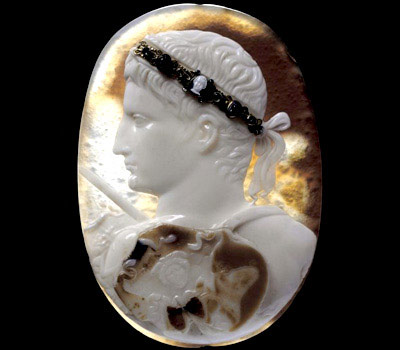 Emperor
APOTHEOSIS
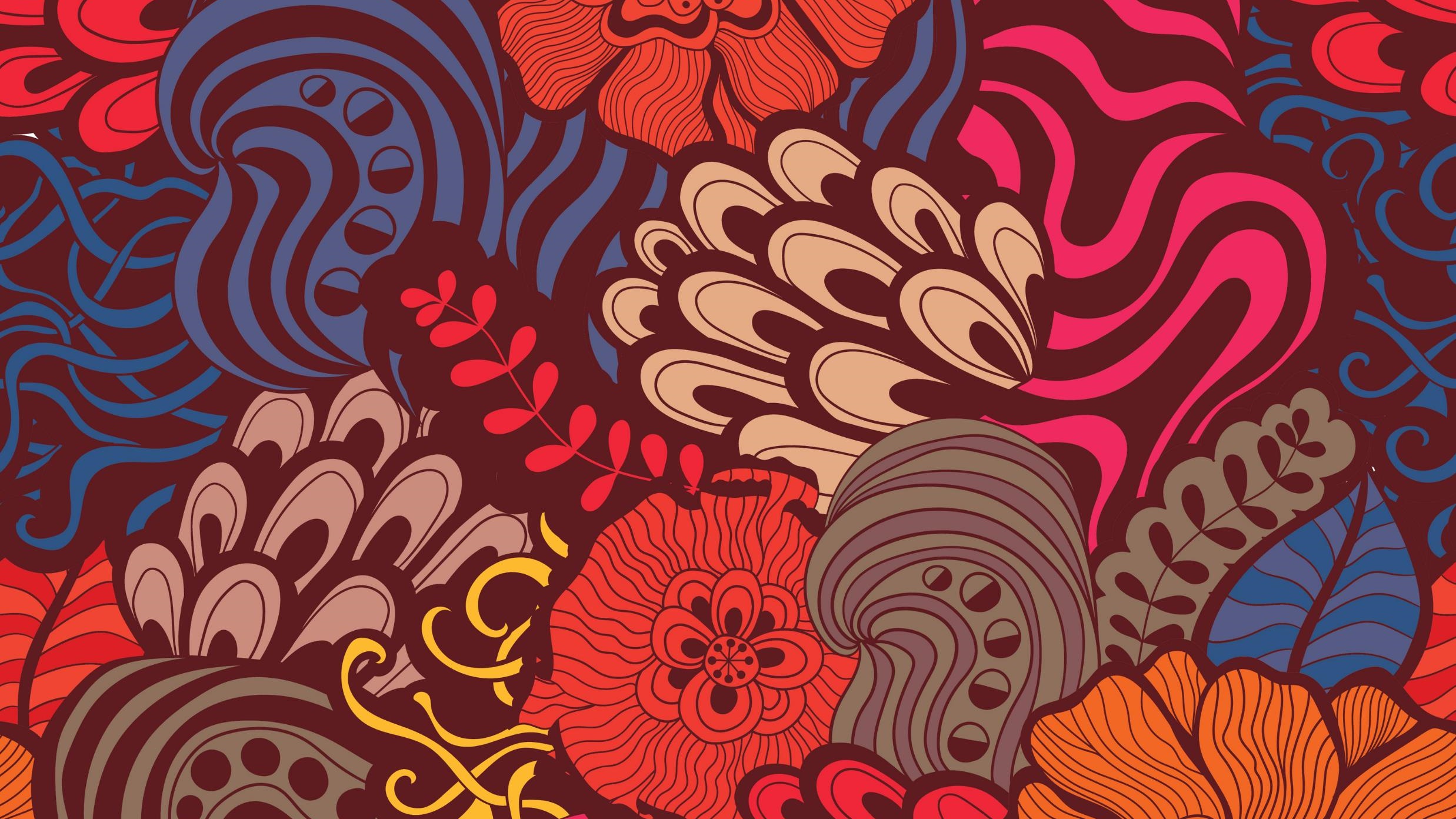 THE PATH TO POPE
Gnosticism Is The Spark
Monarchical Episcopacy
By Process of Elimination
Arius Versus Athanasius
Traditions Trump Scripture
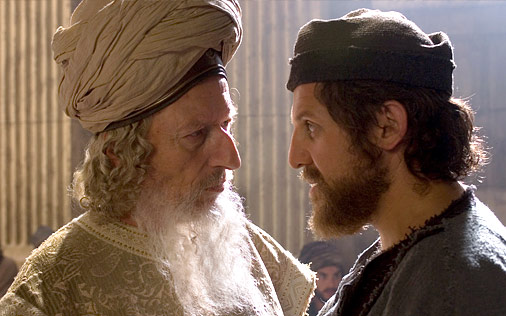 The Sect Of The Sadducees Stressed The Temple Seasonal Observances & Priestly Intercession Rather Than Moral Lessons, Personal Lifestyle Or Any Identifiable  Individual Applications Of Scripture!
Sadducees..
FROM DISPUTES OVER WRITTEN O.T. LAW VERSUS MOSAIC ORAL LAW  
UNTO DEBATES OVER RABBINIC WRITING  VERSUS ORAL AUTHORITY
CHANGES IN AUTHORITY
Catholic Concept Of Oral
HISTORY & TRADITION
Catholic Concept Of Oral
HISTORY & TRADITION
Most Of What We Know About Early Church Father Figures Is From The Recorded Praises In Panegyric Type Sermon Speech.
Catholic Concept Of Oral
HISTORY & TRADITION
PAPIAS OF HIERAPOLIS ~150 AD
“And again,  on any occasion when a person came (in my way) who had been a follower of the Elders,  I would inquire about the discourses of the elders – what was said by Andrew,  or by Peter,  or by Thomas or James,  or by John or Matthew or any other of the Lord’s disciples,  and what Aristion and the Elder John,  the disciples of the Lord,  say.  For I did not think that I could get so much profit from the contents of books as from the utterances of a living and abiding voice.”
Catholic Dictionary Defines Tradition:
“Tradition is a source of theological teaching distinct from Scripture,  and   it is infallible.  It is therefore to be received with the same internal assent as Scripture, for it is the word of God.  Whereas much of the teaching of Scripture could not be determined without Tradition,  Tradition would suffice without scripture;  it is the safeguard of Scripture.”
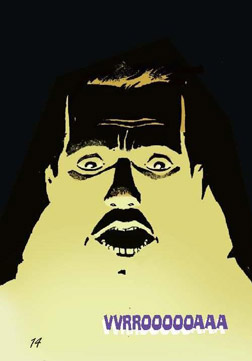 THE ENGLISH WORDS FOR            “TRAITOR” OR “TREASON” & FOR “TRADITION” BOTH ORIGINATE  FROM THE LATIN ROOT TRADITORE
OVERVIEW: APOSTLE TO APOSTATE PATTERN
EARLY ERROR BUILT ON THREE FALSE ASSUMPTIONS
#1 Assumption: Paul Convert Clement Received As Apostle
#2 Assumption: Origen Explains Trinity Concept Sequential
#3 Assumption: Irenaeus Portrays Jesus Mother @Anti-Eve
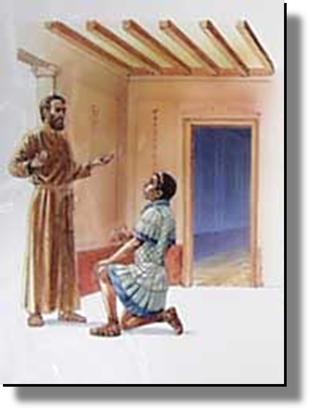 ACTS 10: 26
PETER: "Stand up,  I myself am also a man!"
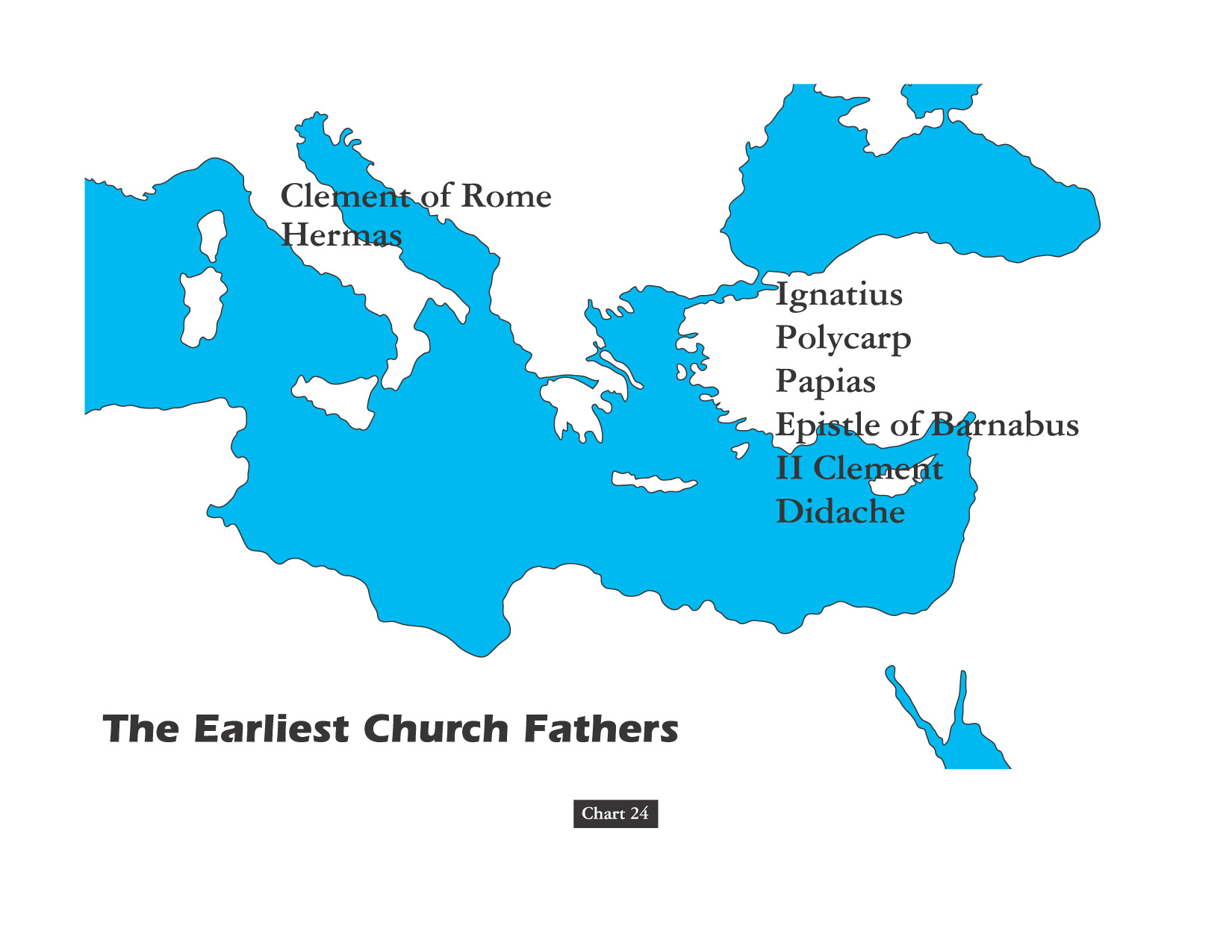 THE PATRISTIC ERA
The Church Across The Ages
of people, events
life and faith from
Glimpses
Clement:  Paul's Convert
“Clement’s letter or epistle to the church at Corinth may be the earliest document we have outside of the New Testament.  
Yes,  Corinth Again.  Remember how the Apostle Paul had to write letters to the church at Corinth dealing with terrible problems tearing apart the young church in that notoriously carnal city?  Well their problems persisted.
Discord in Corinth had apparently flared up when a group of younger church leaders removed some of those leaders older;  factions and petty arguments had developed around the two groups.  Clement was writing them addressing and attempting to deal with the squabbles.”
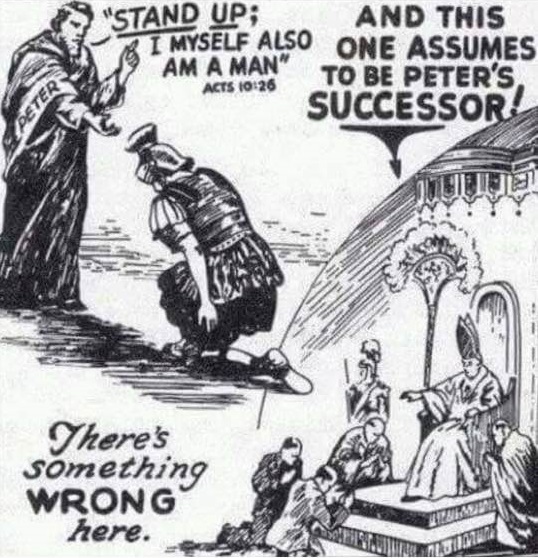 Papacy: Did It Start With Peter?
That a place of primacy was assigned to one of the apostles of Christ is a supposition that is contrary to the whole tenor of Christ’s teaching.  On more than  one occasion the disciples fell into     a discussion as to who would be greatest in the kingdom of heaven
   And each time they were taught by the Lord that such a question was unworthy of their consideration.
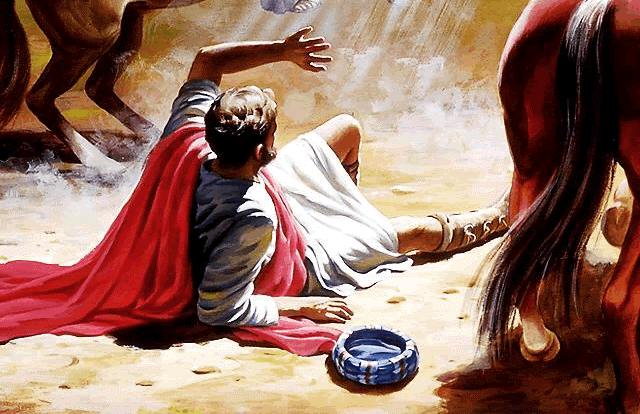 CLOSE ENCOUNTER OF THE FIRST KIND
Papacy: Did It Start With Peter?
A far better case could be made out for the Primacy of Paul than any Catholic can establish for Peter. Paul had the care of all churches upon him.  (2 Cor. 11: 28)  He labored more abundantly than the rest of the apostles.  (1 Cor.  15: 9-11)  He was not a whit behind the chiefest of the apostles.  (2 Cor. 12: 11)  He rebuked Peter to the face before them all when he did wrong. (Gal. 2: 11)
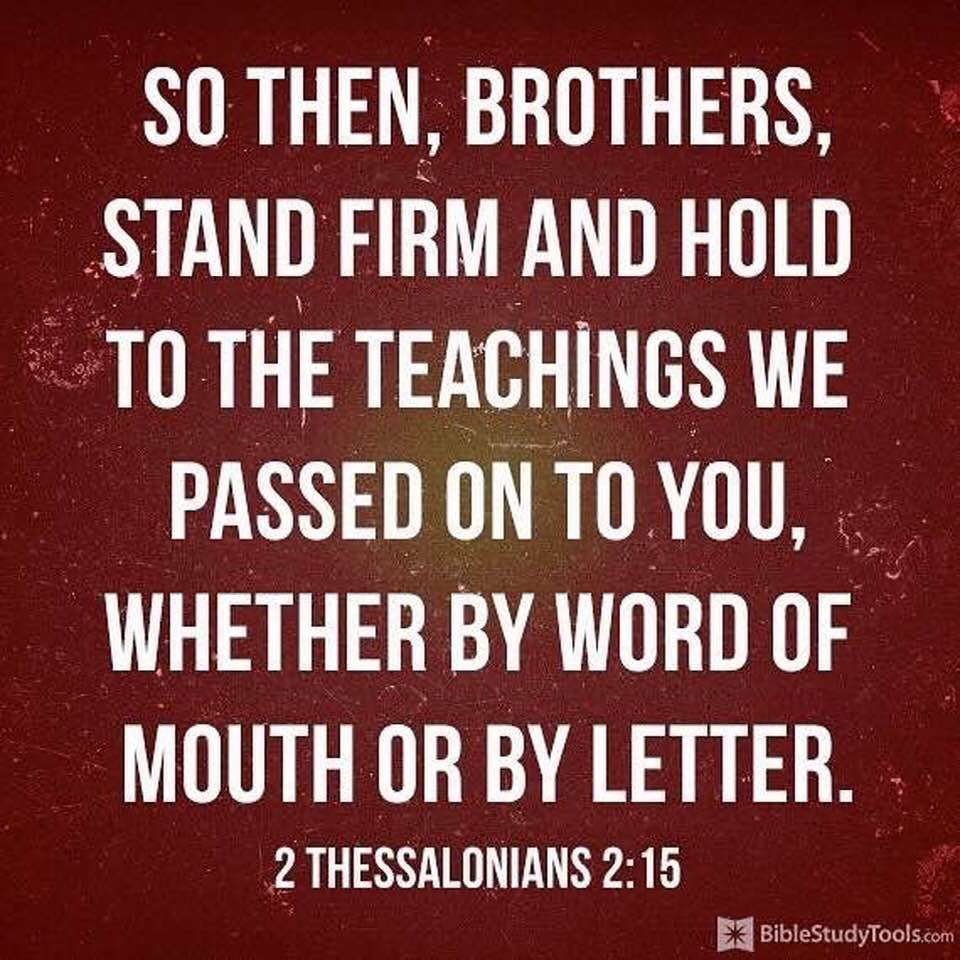 Matthew 16: 13 - 20
Translated Greek: “Thou art Petros(single rock or small pebble) & on this Petra (large solid rock, foundation rock, or rock bed) I will build my church.”
Greek Contextual: Peter’s Confession of Faith an Archtype
Transliterated Aramaic: Pauline Letters Peter & Rock Same
Original Spoken Aramaic Allowed Lesson Form Word Play
In Summation, Building a Church upon a Pebble would be obviously ridiculous and therefore could not be Christ’s real meaning. When Peter acknowledges that Jesus was the Messiah, Jesus showed His agreement that He (Jesus) is indeed the Son of  God & the Rock of Ages. Peter compares  himself as only a stone when referencing Christ’s Role as The Rock & Chief Cornerstone of the Church - 1st Peter 2: 5 & 6.
In other words – Salvation is not based on an institutional connection with the Apostle Peter but by way of a personal relationship with Jesus Christ!
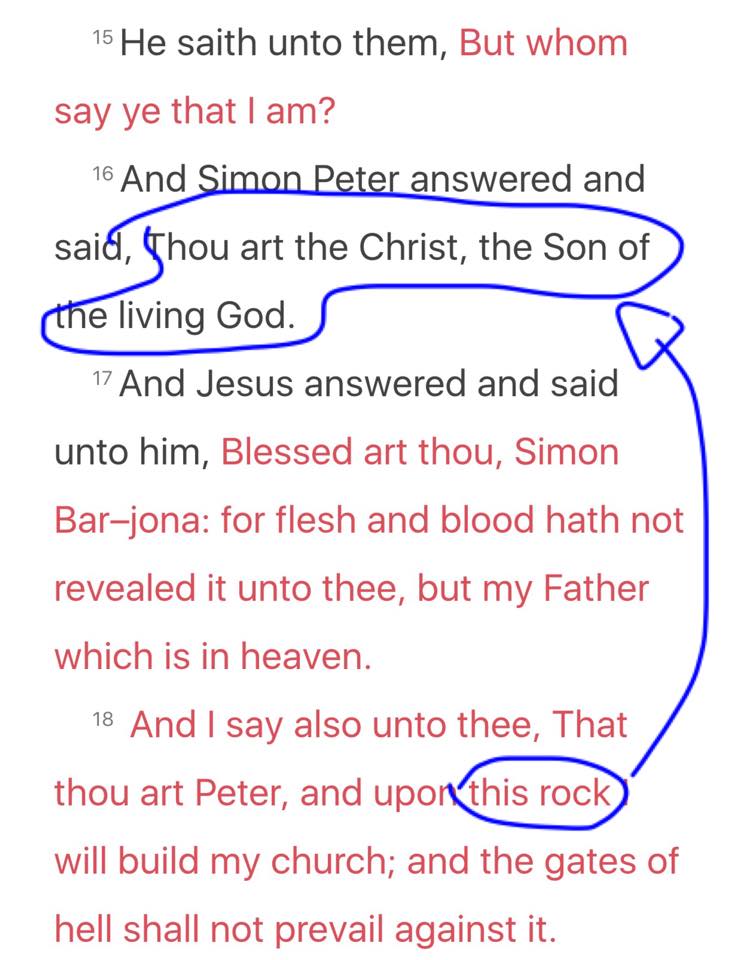 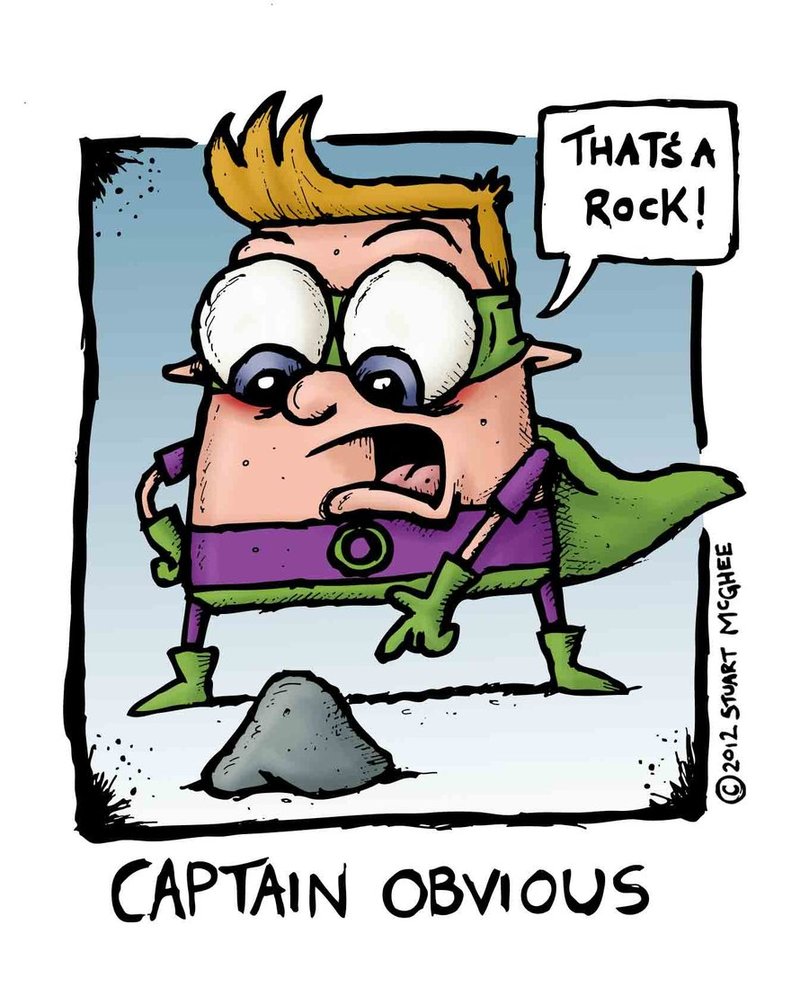 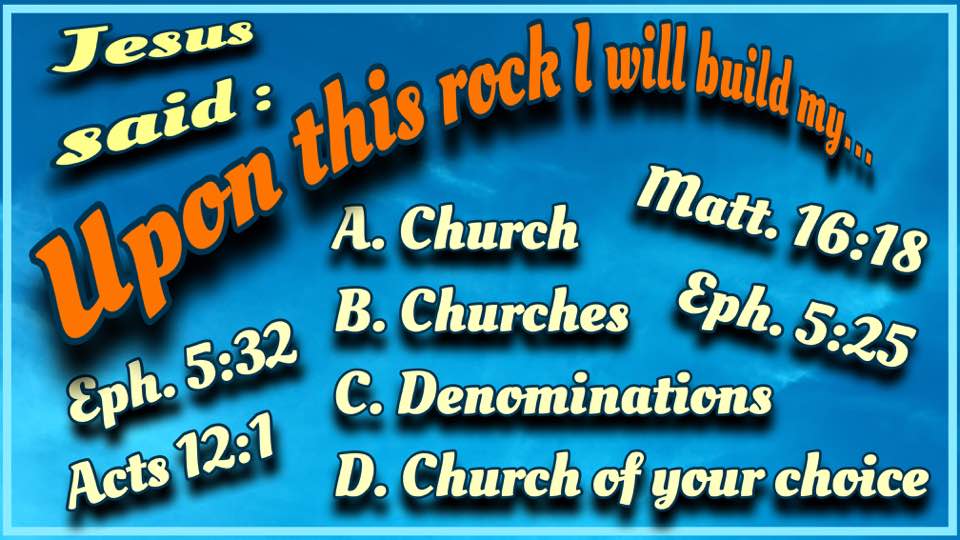 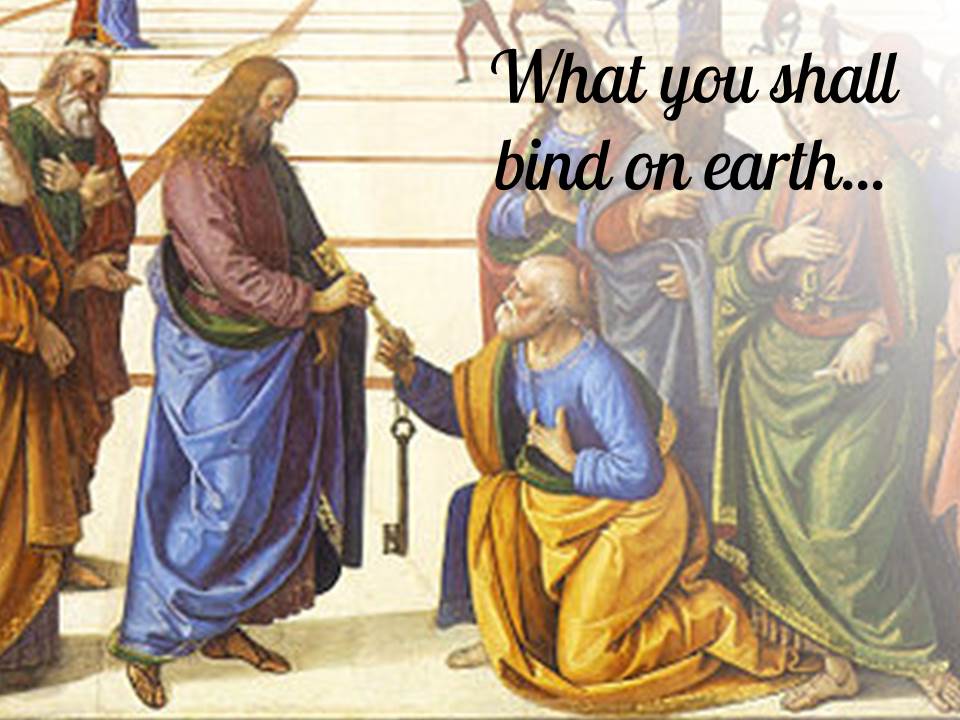 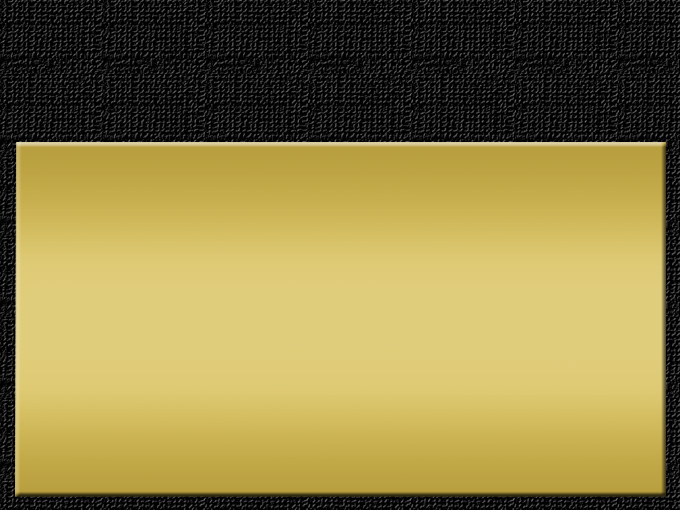 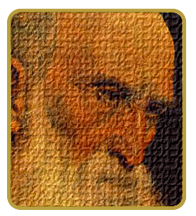 Peter
Simon, son of Jonah Cephas (“rock” or stone)
“BINDING & LOOSING” CONTEXTED
Matt 16:19 - An Apostle Audience Addressed: “Whatsoever ye shall bind on earth shall be bound in heaven and whatsoever ye shall loose on earth shall be loosed in heaven.”  [KJV]
It does not at all indicate they had the freedom to bind (make laws) and loose (cancel laws) on earth and God would then bind and loose those same laws in heaven.
Even Jesus himself didn’t have that power – John 12:49.
[Speaker Notes: Links on this slide will be activated in PowerPoint Show mode]
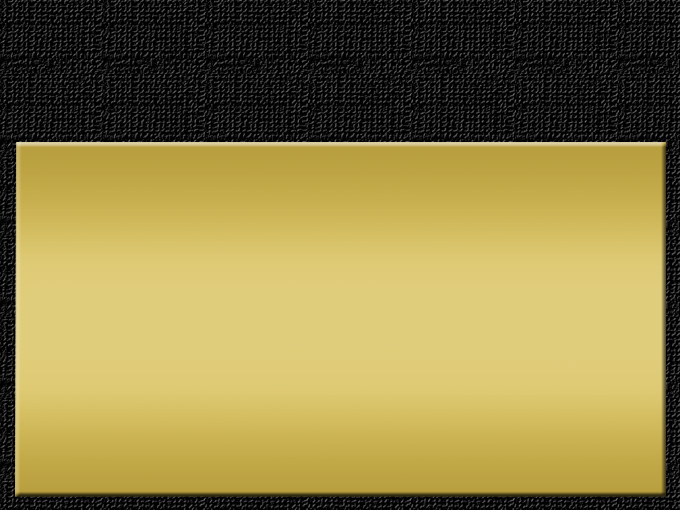 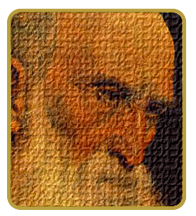 Peter
Simon, son of Jonah Cephas (“rock” or stone)
“BINDING & LOOSING” CONTEXTED
Even Jesus himself didn’t have that power – John 12:49
As Jesus spoke only that which the Father commanded, the Spirit spake only what He was given – John 16: 13.
Similarly,  the apostles did not speak of their own wills but from that of God the Father.   Refer – 1st Cor.  2: 13
Early Greek Text of Matthew 16: 19  Clearly Indicates
Contextual Greek: What the apostles “bound on earth”  “had already been bound” in heaven & that which was “loosed” on earth “had already been loosed” in heaven.
[Speaker Notes: Links on this slide will be activated in PowerPoint Show mode]
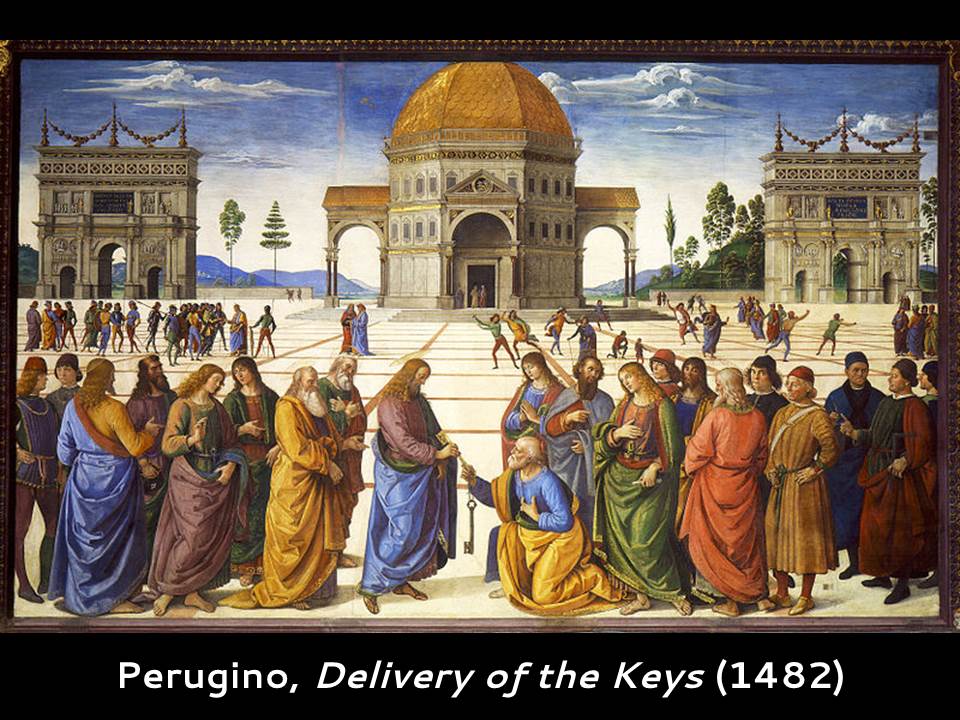 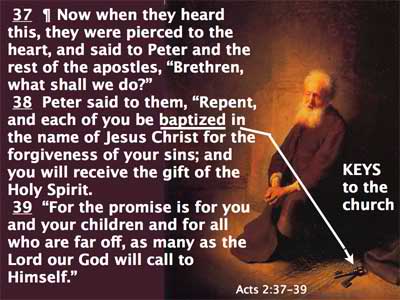 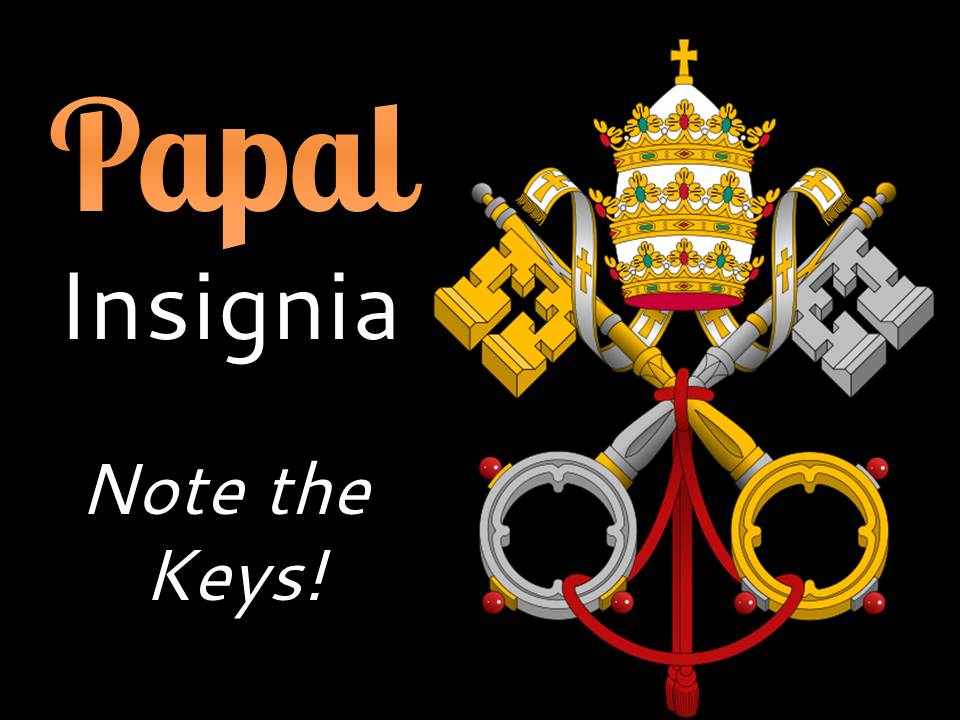 David Lee Burris:
Oldest Continuously Functioning Institution In World Still Can’t Trace Origins To Apostles!
Was Peter the First Pope?
This tradition that the Apostle Peter held the papal office from A.D. 42 to A.D. 67 started early in the third century. 
26 church congregants are noted by their names in the first fifteen verses of Paul’s Letter to the Romans in chapter 16.   Peter is not even casually mentioned although this point of time overlaps with that of his supposed service term there.
Acts 12 – Peter was held this period in prison in Jerusalem.
“But it is said on all sides ,  Was not St. Peter at Rome? Was he not crucified with his head down?  Are not the pulpits in which he taught, the altars at which he said the mass, in this eternal city?   St. Peter having been in Rome, my venerable brethren, rest only on tradition…  Scaliger, one of the most learned of men, has not hesitated to say St. Peter’s episcopate and residence at Rome ought to be classed with ridiculous legends.”   1870 Vatican Council;  Bishop Strossmayer